BOABC Lunch & Learn
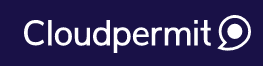 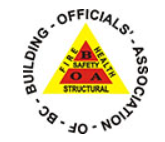 March 03, 2022

Hosted by Ken Kunka AScT, RBO
VP Education - BOABC
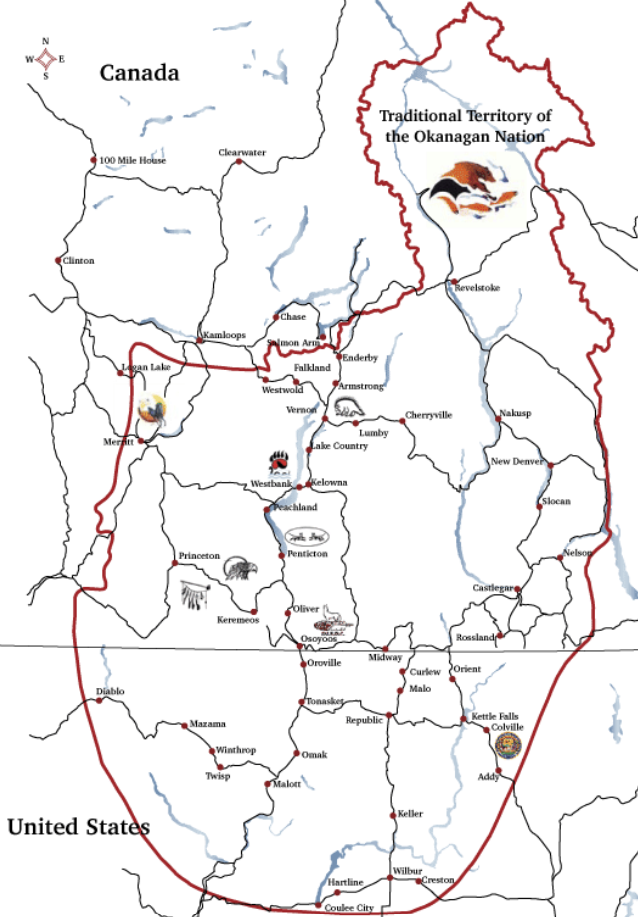 BOABC
Acknowledge the ancestral, traditional, and unceded territories of Indigenous peoples in British Columbia, on whose territory we are today.

Penticton - Syilx (Okanagan)
Holodomor Memorial Day or Holodomor Remembrance Day
Day of memory for victims of the Holodomors is an annual commemoration of the victims of the Holodomor, the 1932–33 famine that killed millions in Ukraine, falling on the fourth Saturday of November. The day is also an official annual commemoration in Canada, and observed by Ukrainian diaspora communities in other countries.
Ukraine
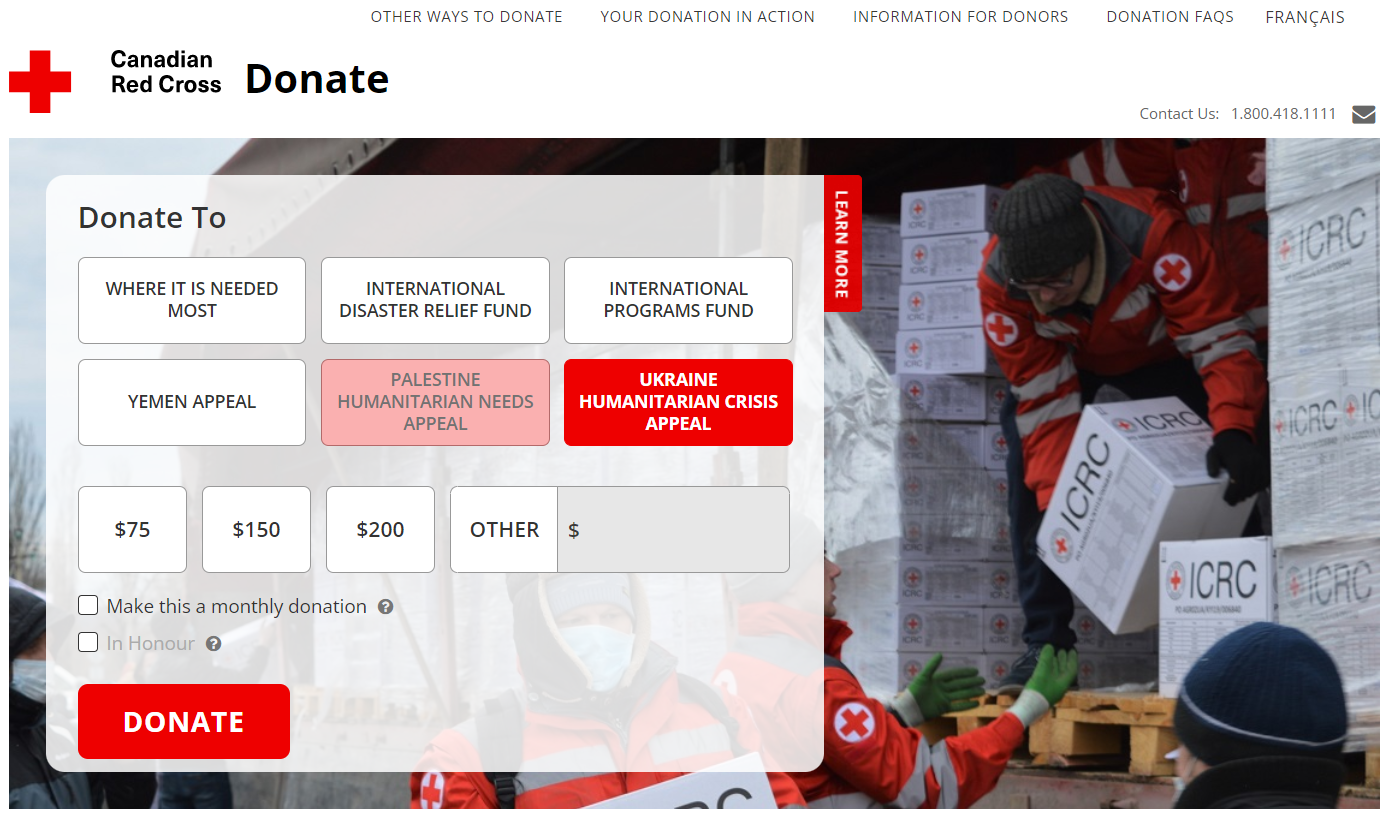 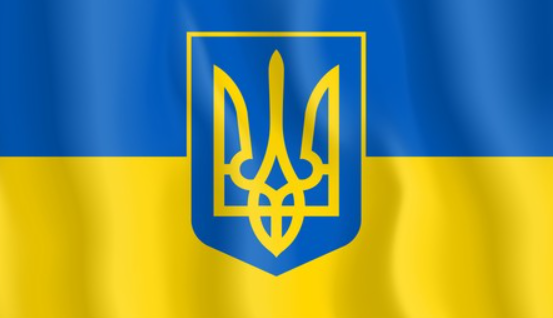 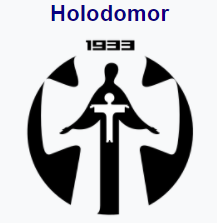 BOABC Mission
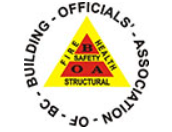 BOABC is dedicated to serving the best interests of the public in building safety by moving forward with the highest standards in professionalism, competency and consistent practice in the Building Community.
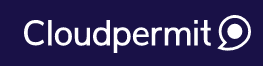 Objective of these sessions
Rules of the Room
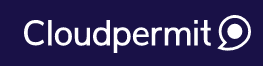 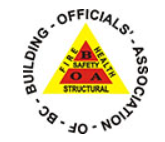 AgendaWhat’s New & RemindersInterpretationsEducation Opportunities - ConferencesBuilding Official In Training (B.O.I.T)	- Looking for input – trainees, mentors, employersSafe and Durable Balconies and Decks	- Permit awareness	- Code sections – potential failure points	- BC Housing GuideContact Us with questions or comments
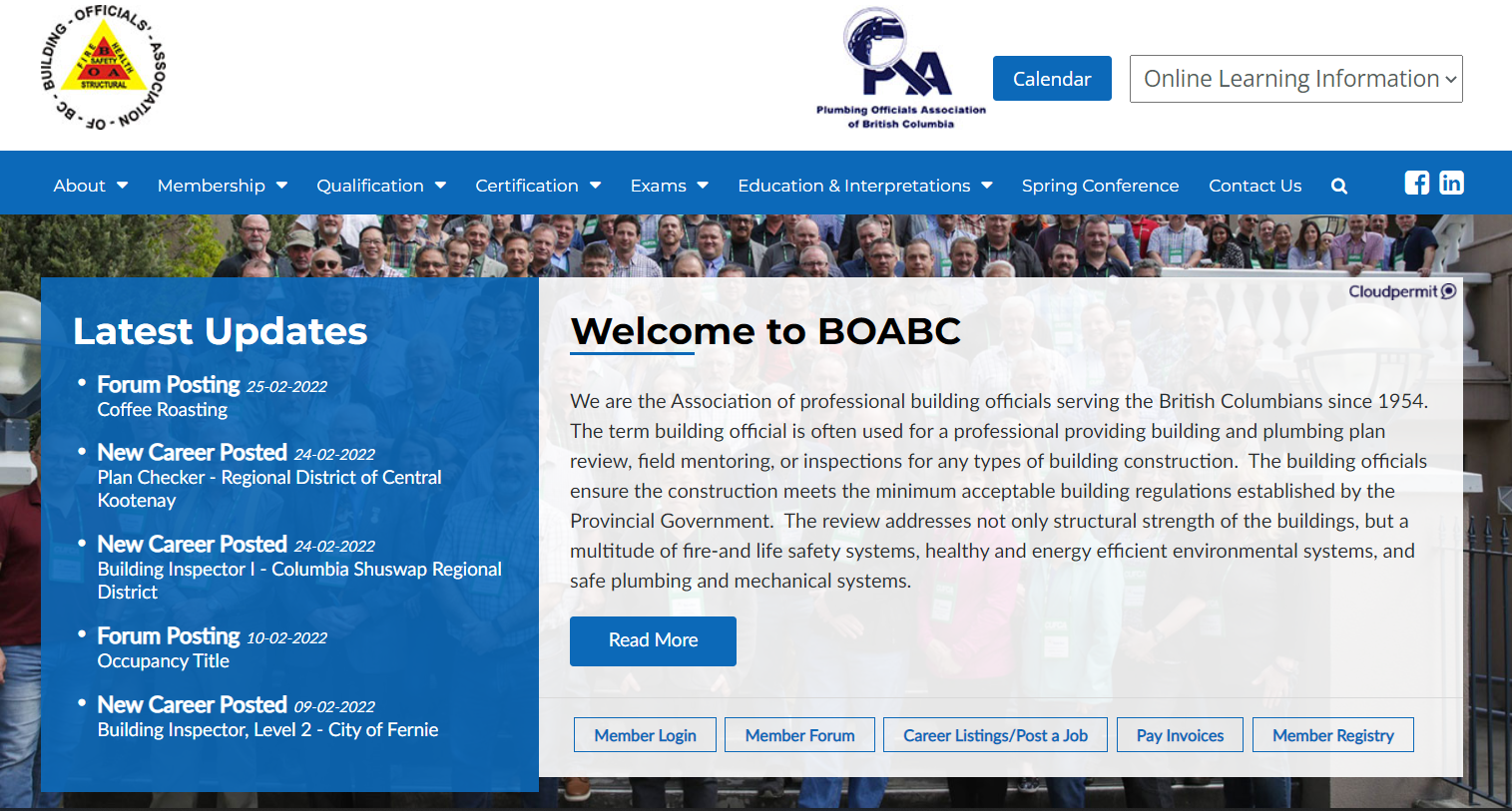 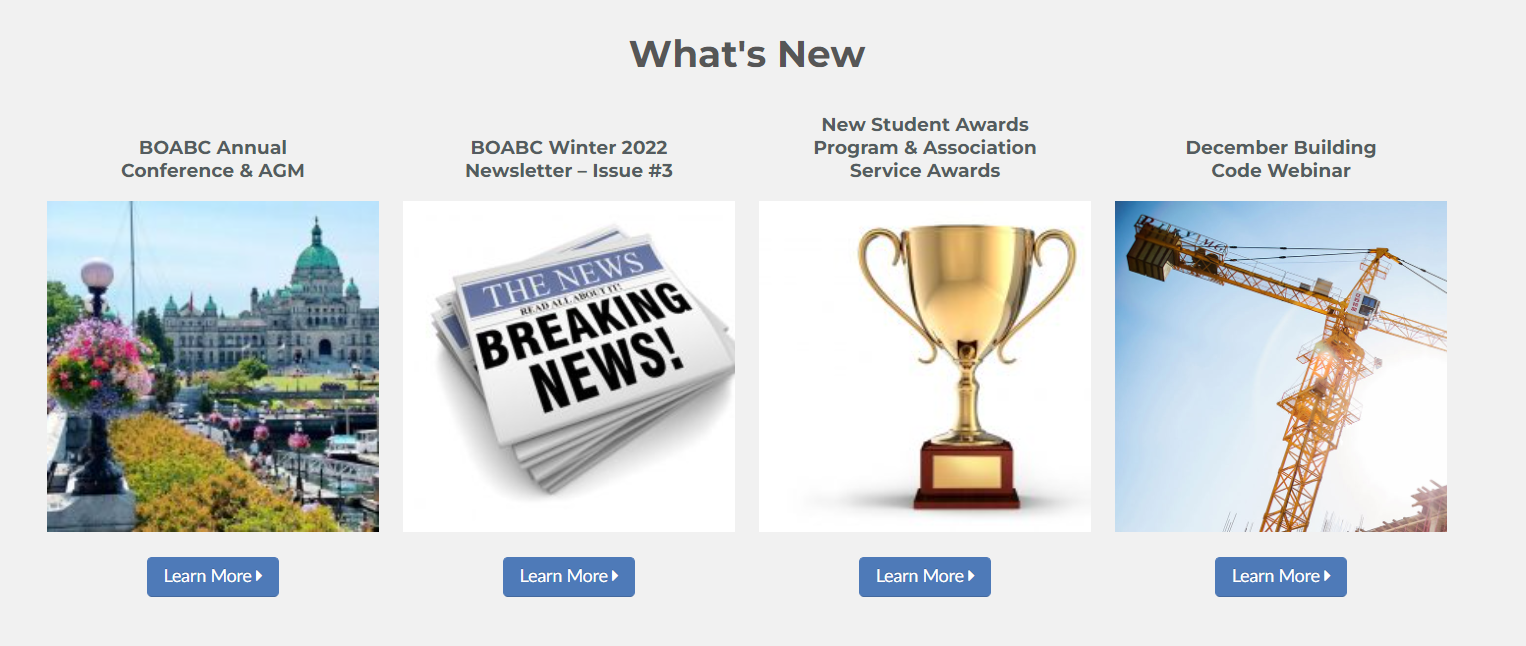 BOABC Annual Conference & AGM
May 15-18 - Victoria, BC

Delta Ocean Resort

CONFERENCE RATES
One day Conference Attendance – $425.00 plus GST
Two day Conference Attendance – $575.00 plus GST
Three day Conference Attendance – $700.00 plus GST
Banquet Ticket – $75.00 plus GST
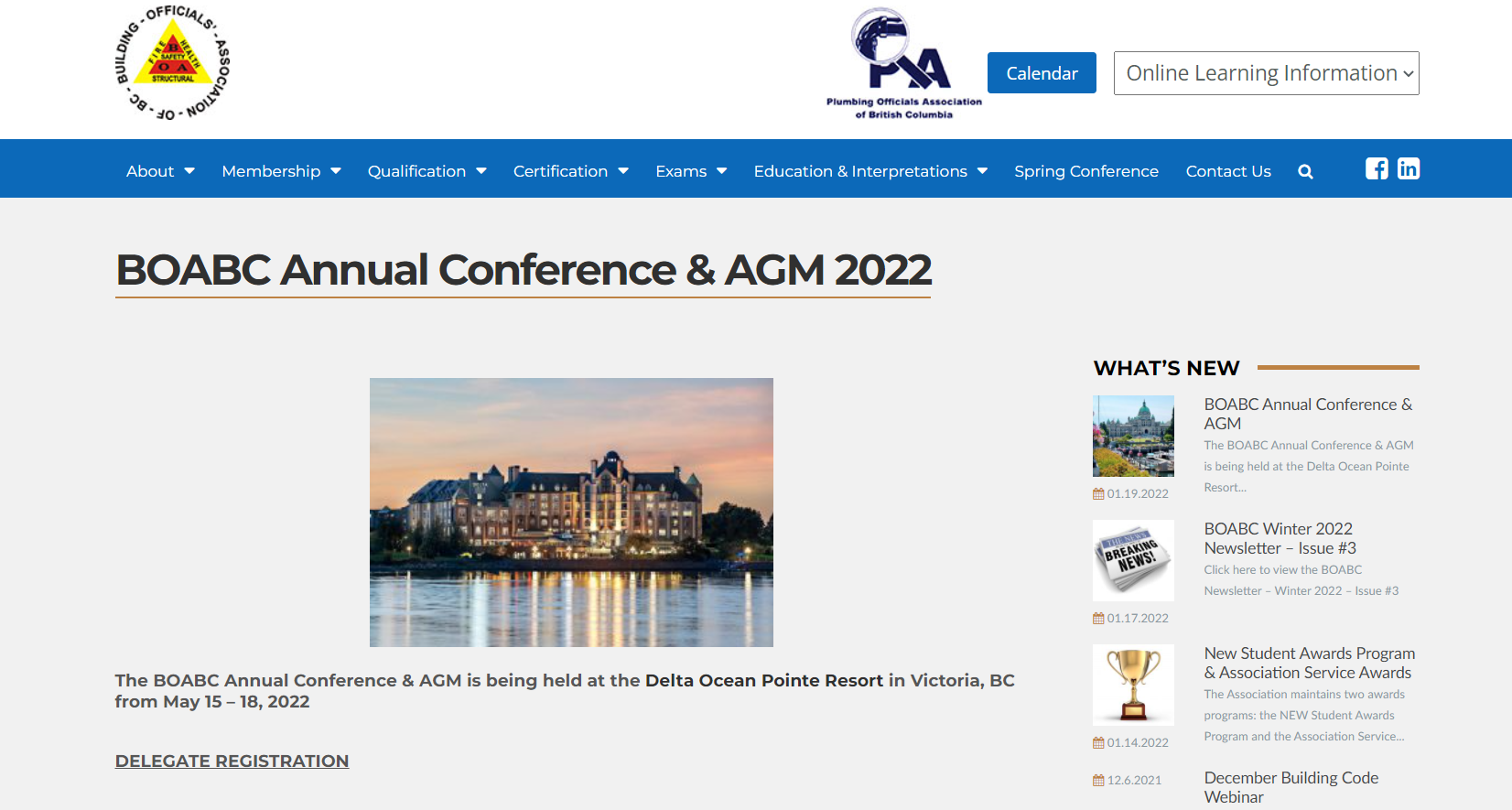 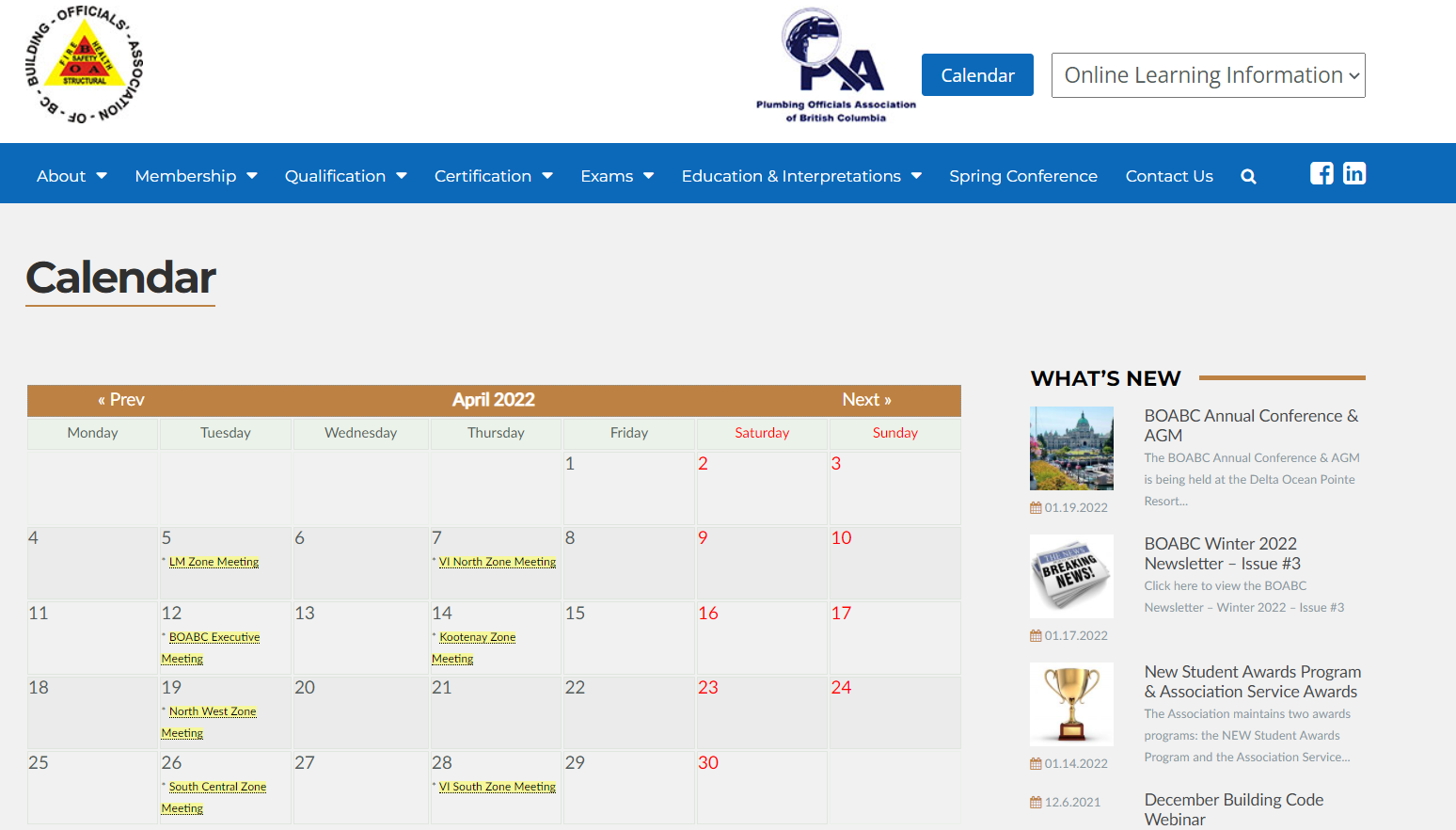 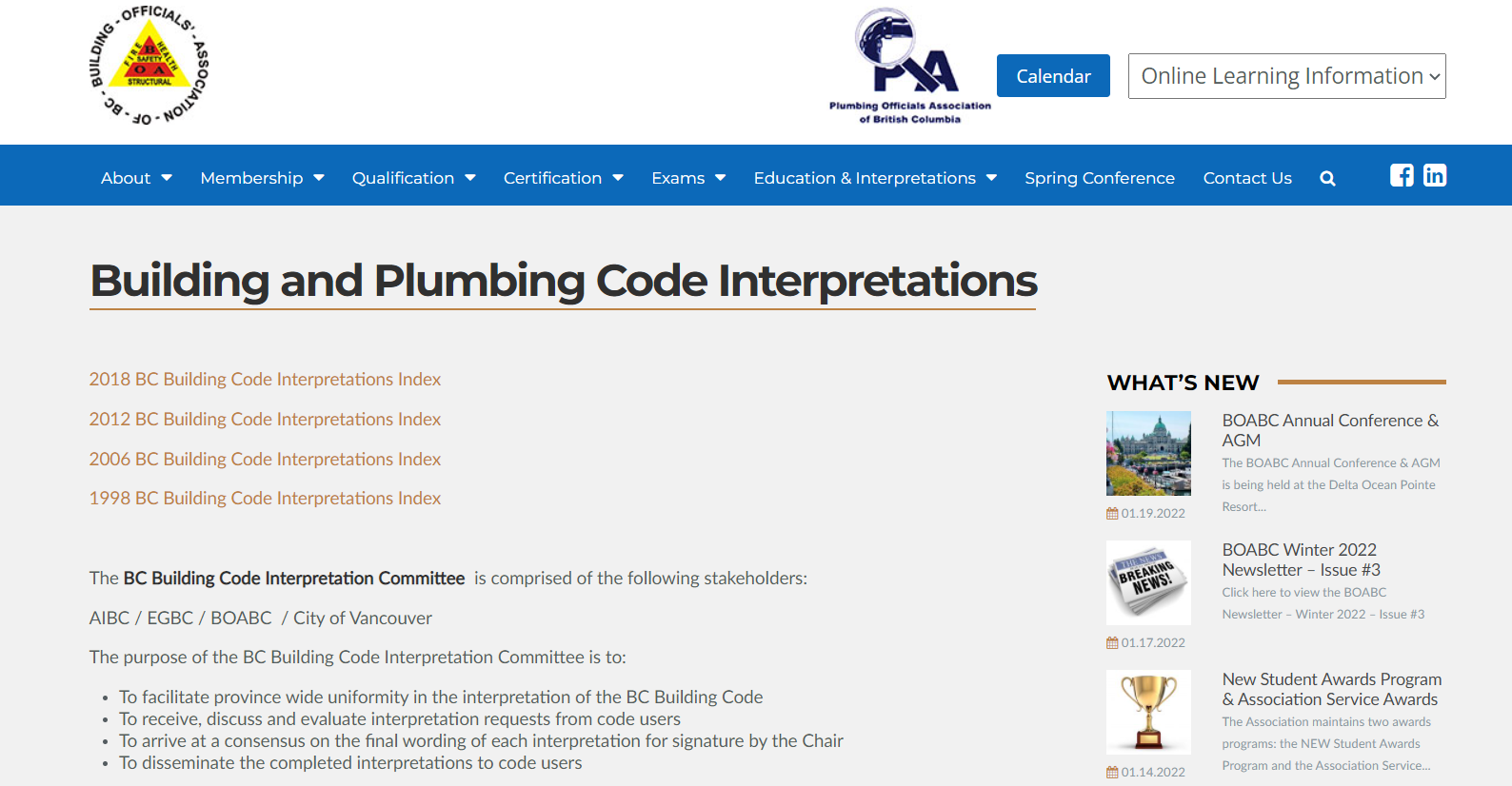 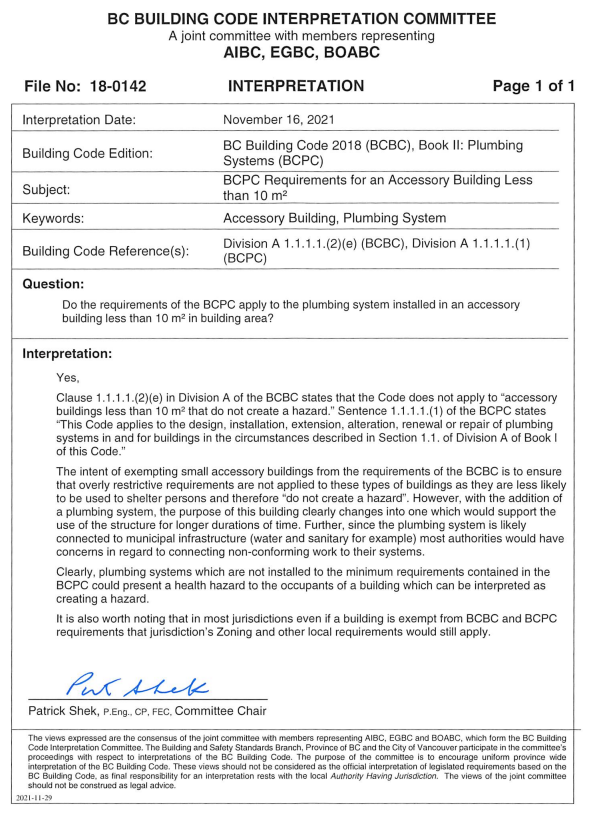 Most Building Bylaws leave out the “hazard” statement found in the Code
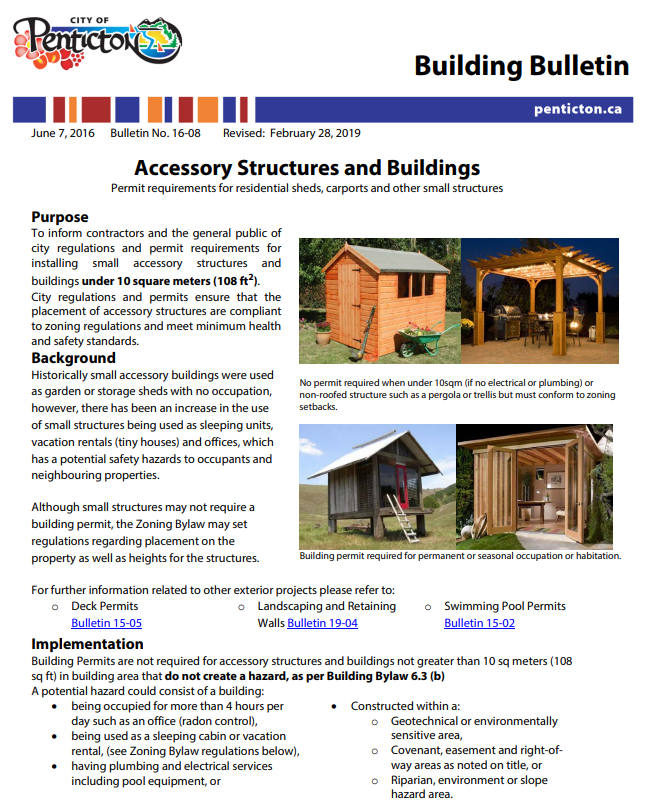 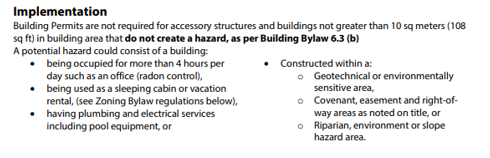 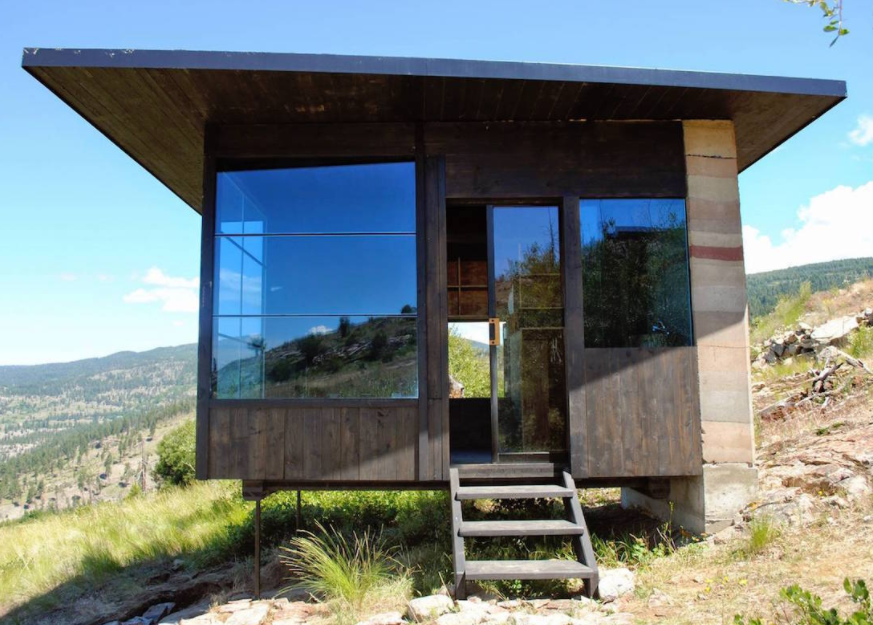 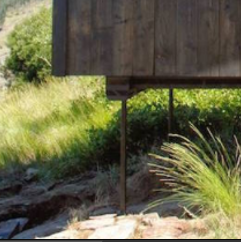 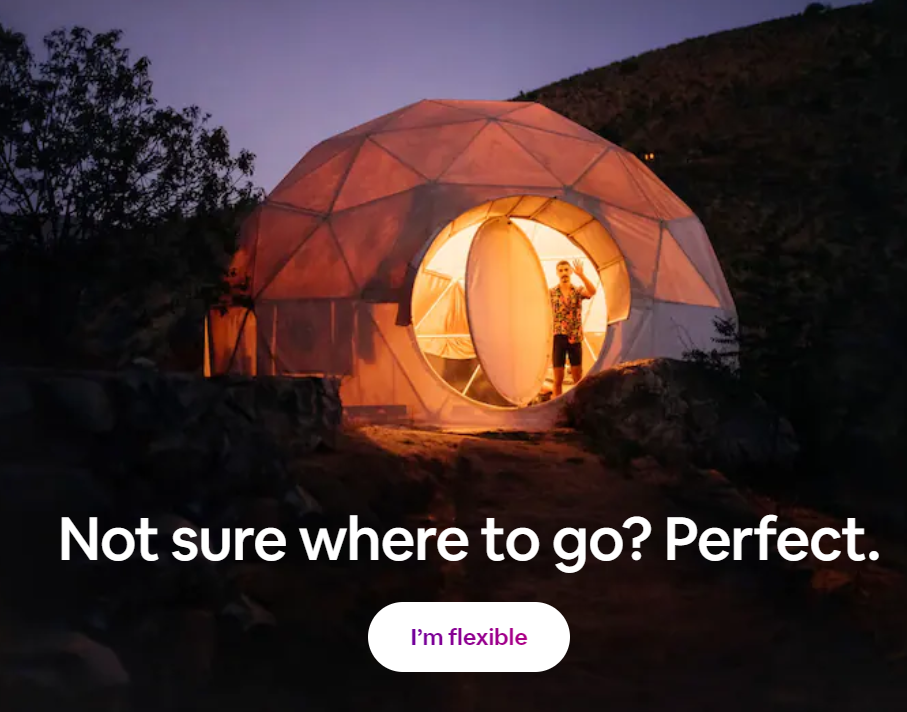 Hazard?- Electrical- Plumbing- Radon- Sleeping (Rental)
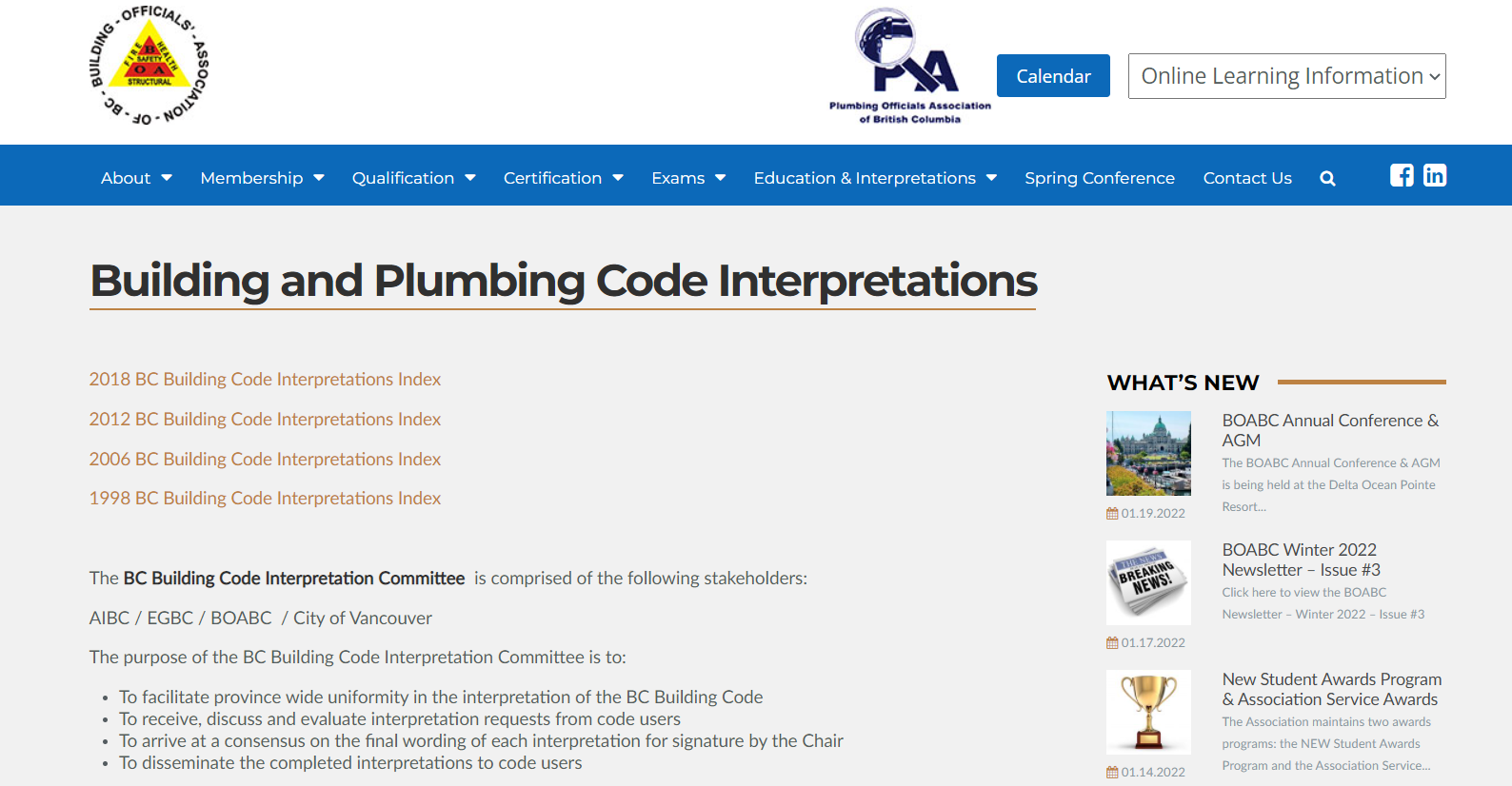 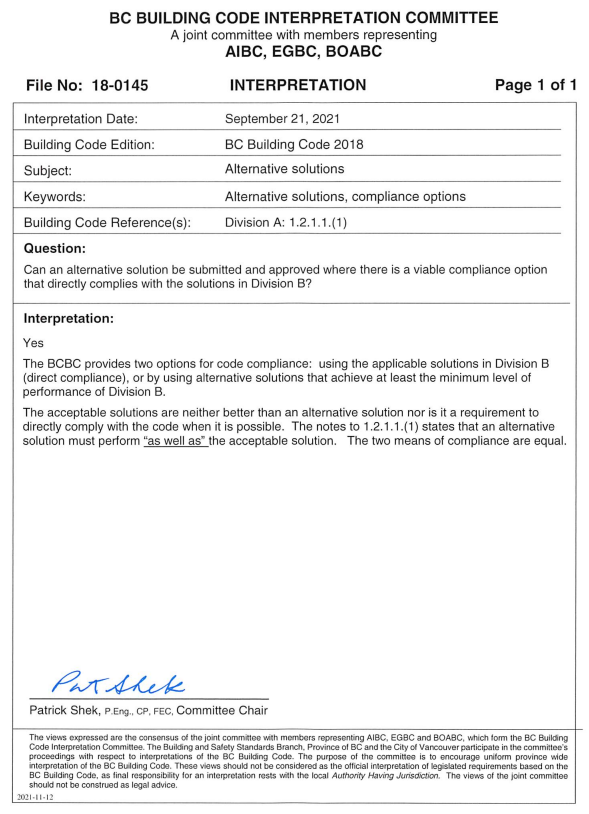 Every Acceptable Solution can have an Alternative Solution
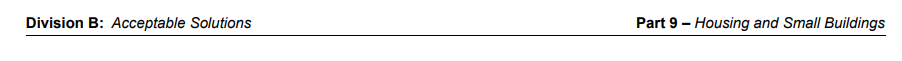 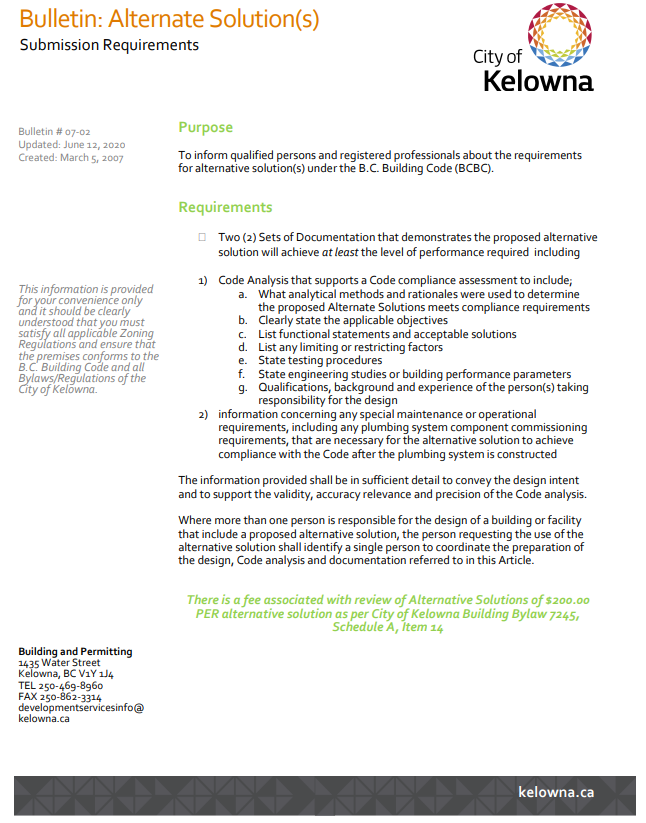 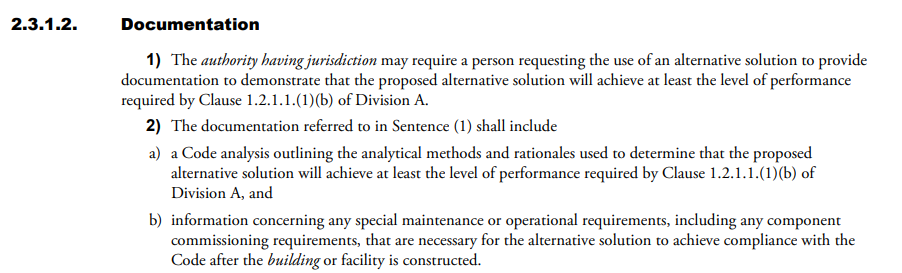 Is this being done at Occupancy?
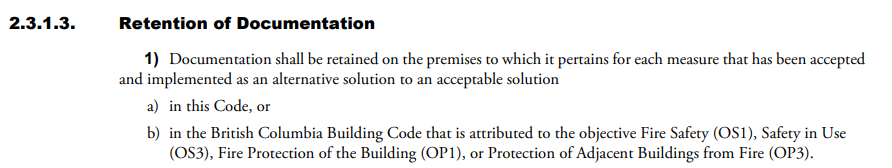 Does your community have a standardized process – application form?
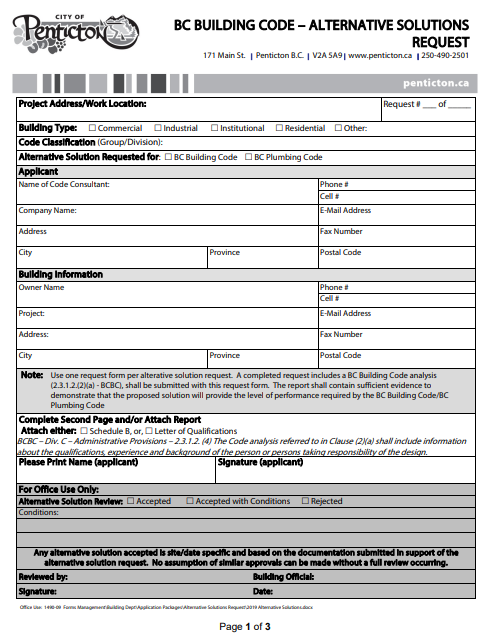 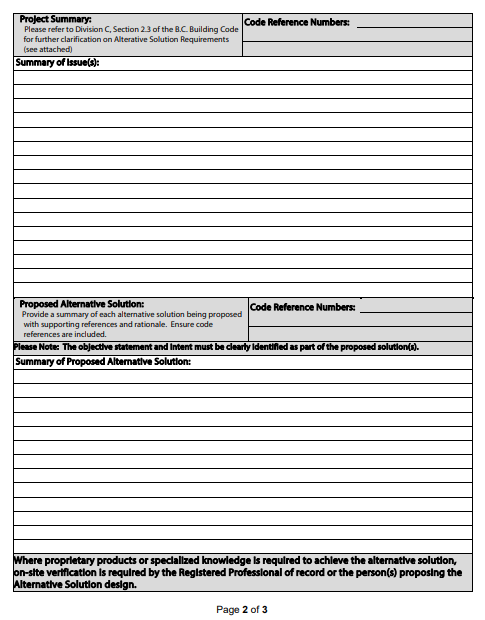 Penticton Example – Needs updating
RP for Complex buildings
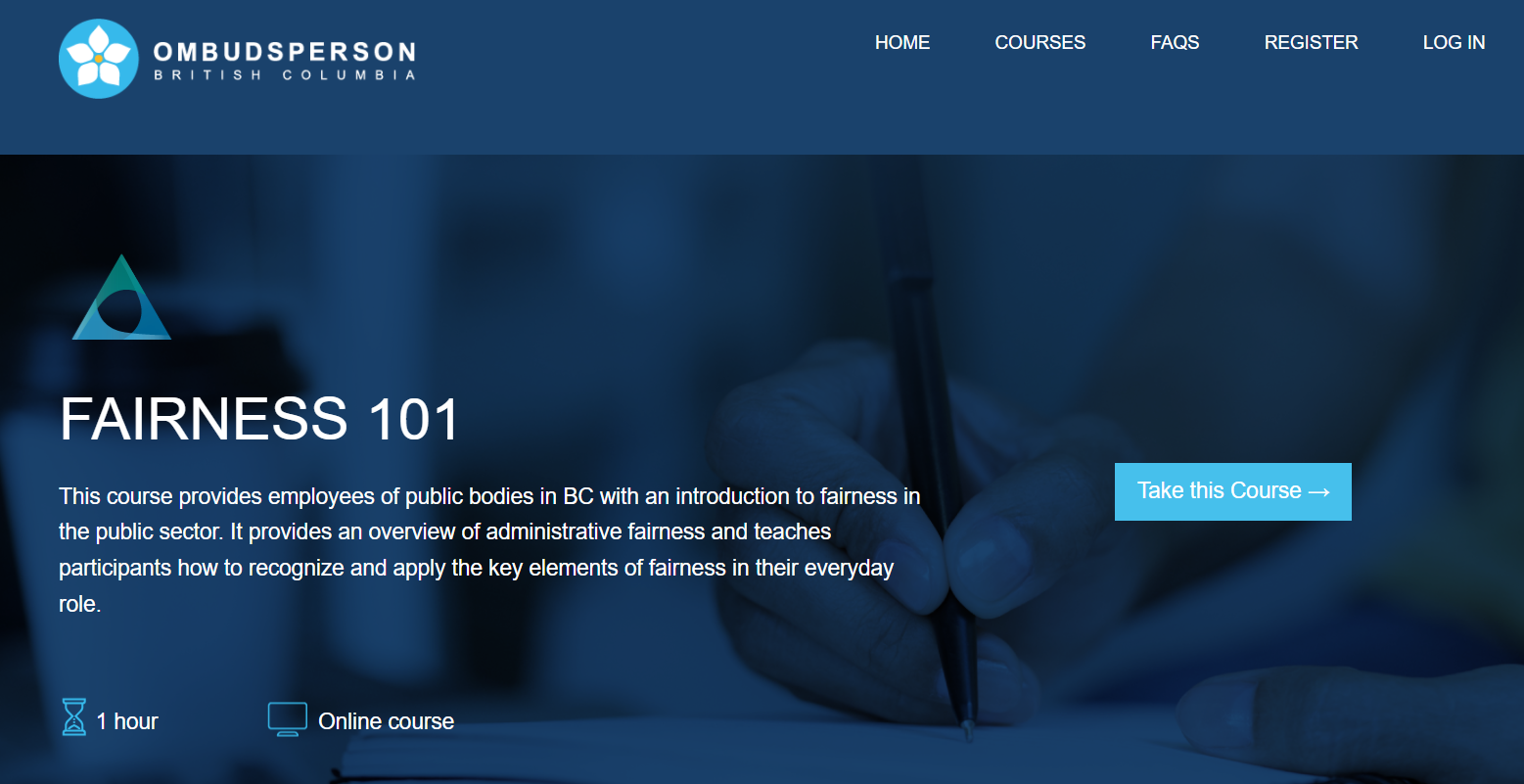 FREE!!!
Education Opportunities
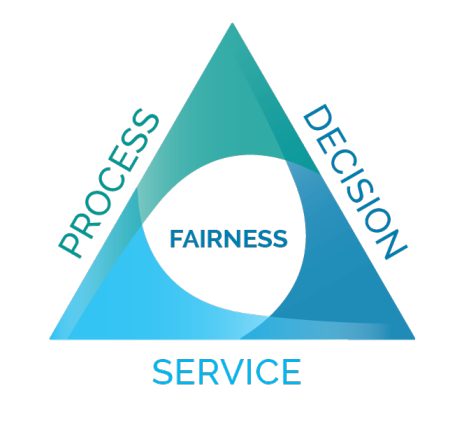 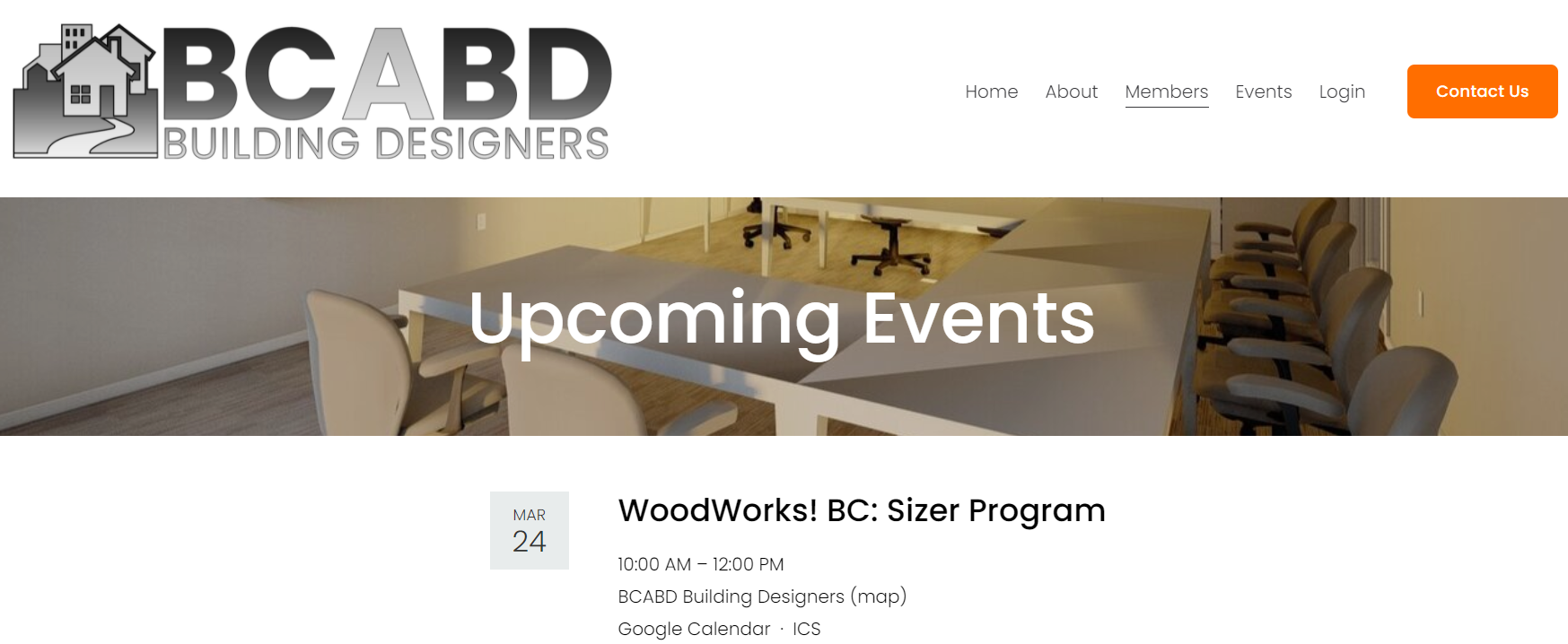 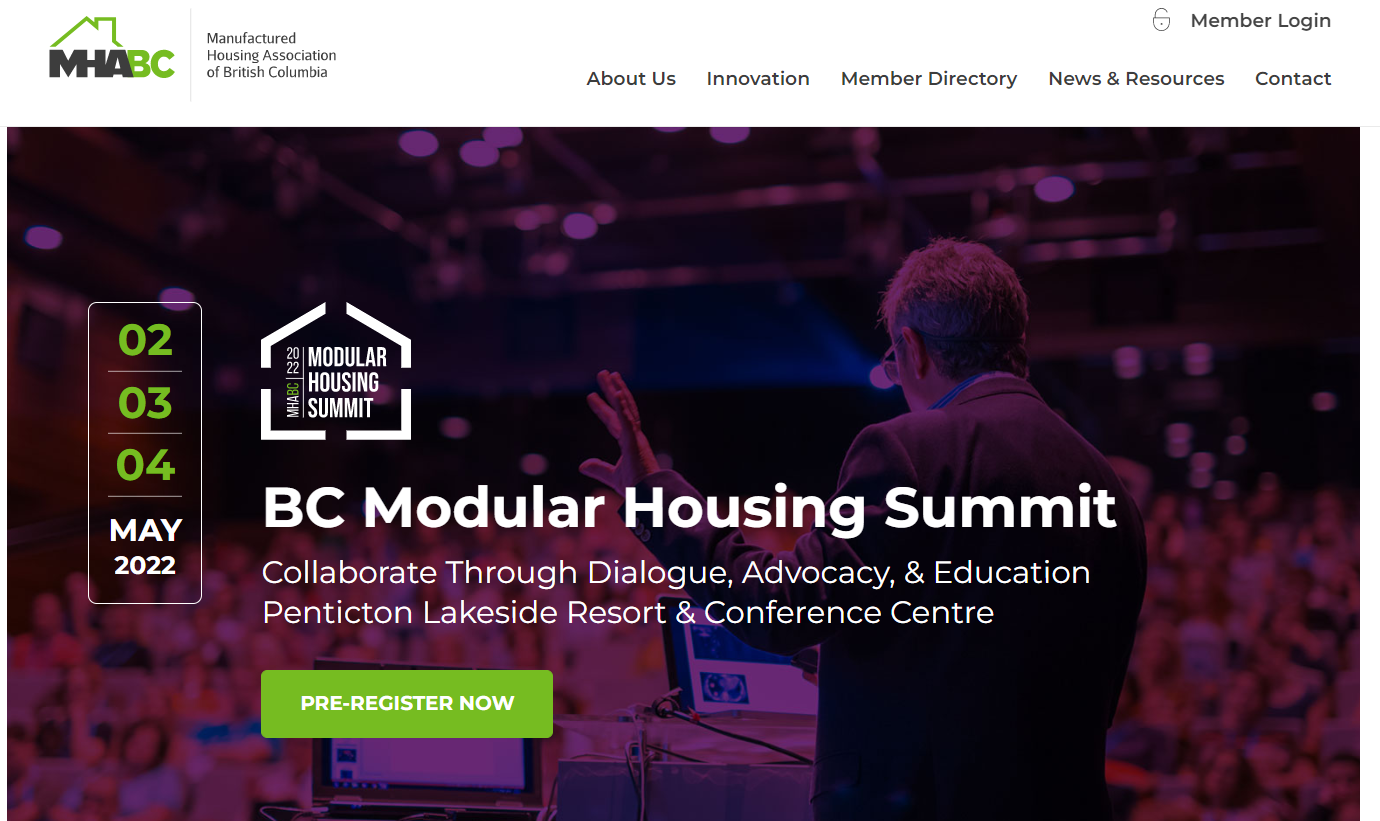 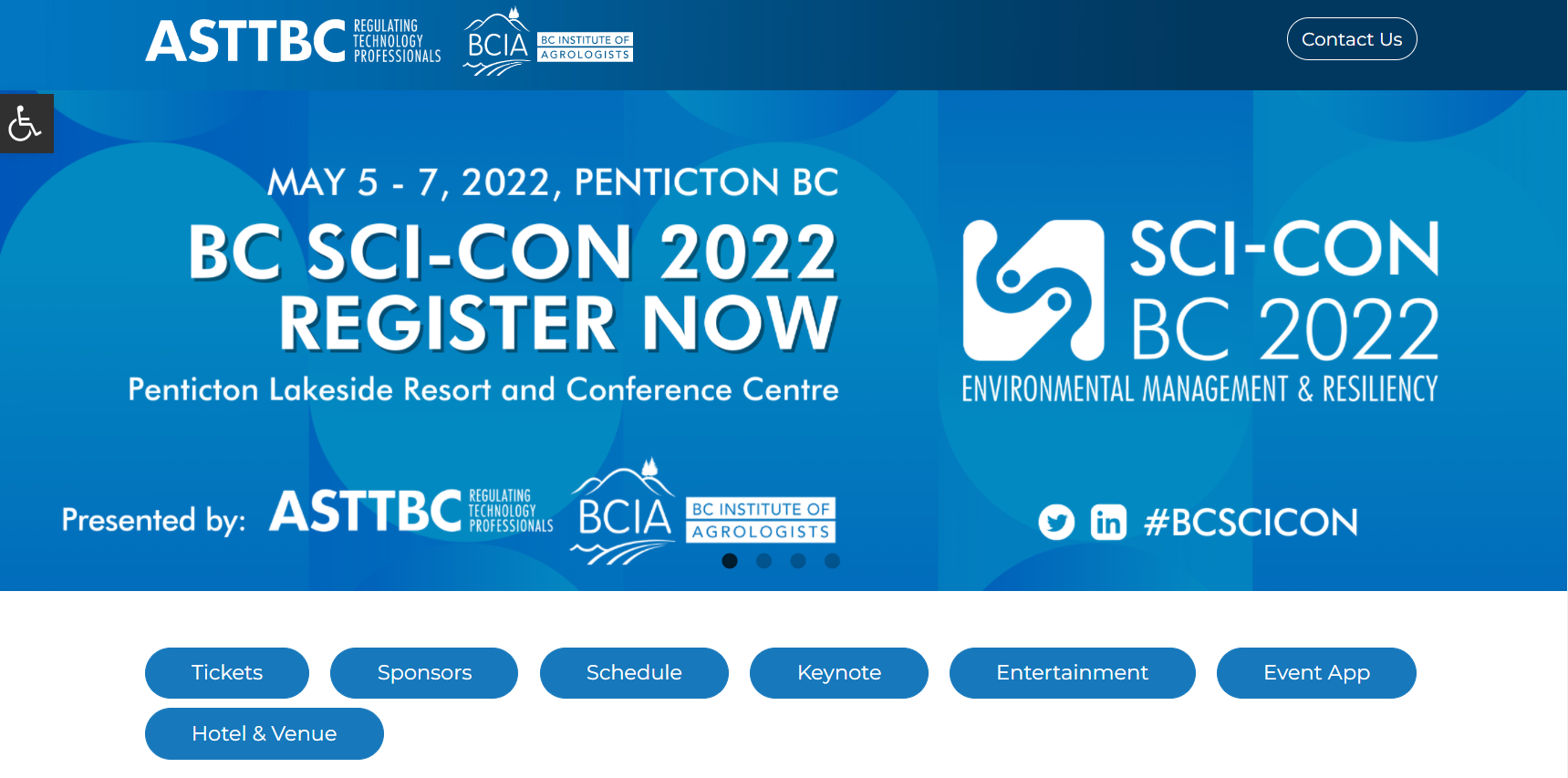 ConferencesBC Modular Housing Summit May 02 -04Free for BOABC membersBoth in Penticton
Good Listens - Podcasts
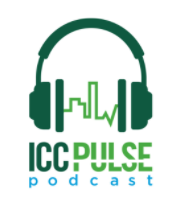 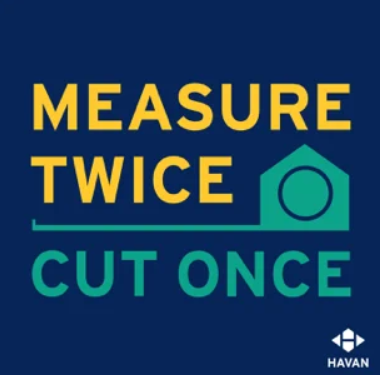 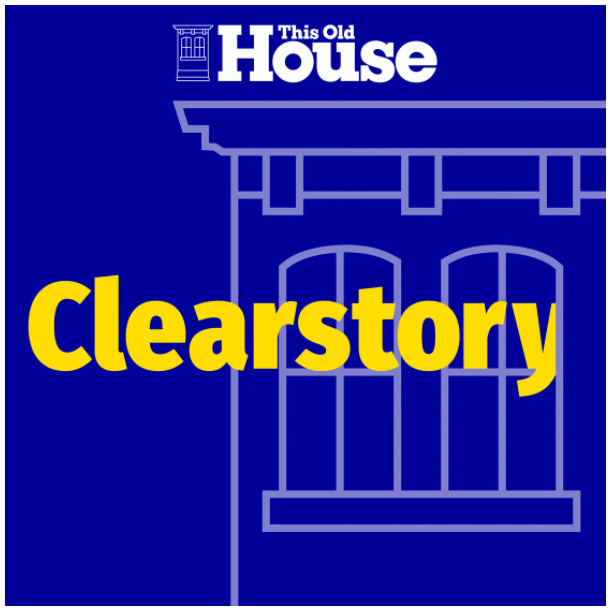 Building Official-In-Training
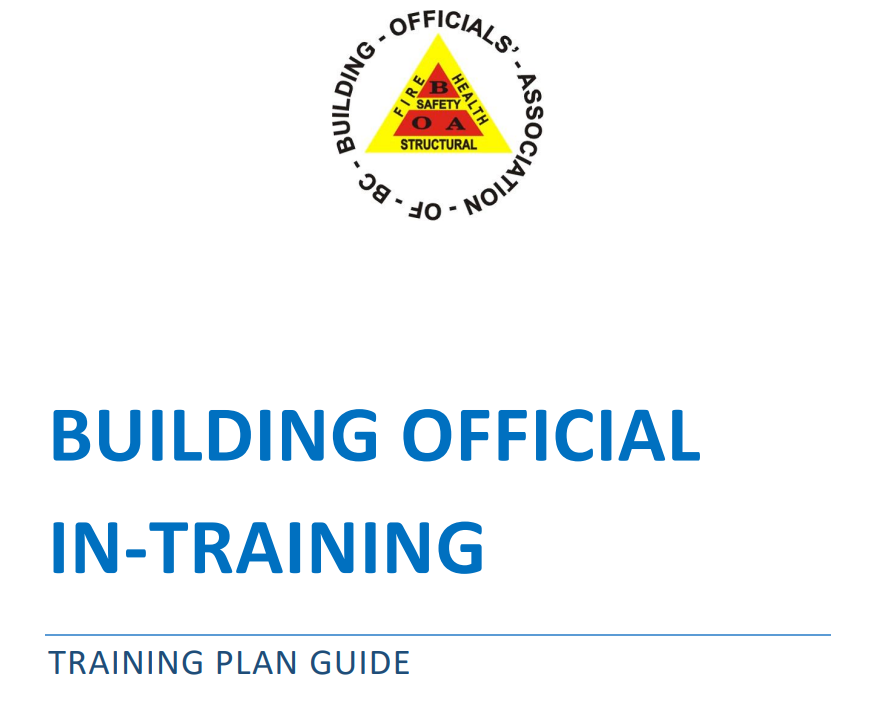 Building Official-in-Training
GLOSSARY
Authority having Jurisdiction: From the B.C. Building Code:
BC Building Code / National Building Code of Canada / B.C. Plumbing Code / B.C. Fire Code
The BC Fire Code
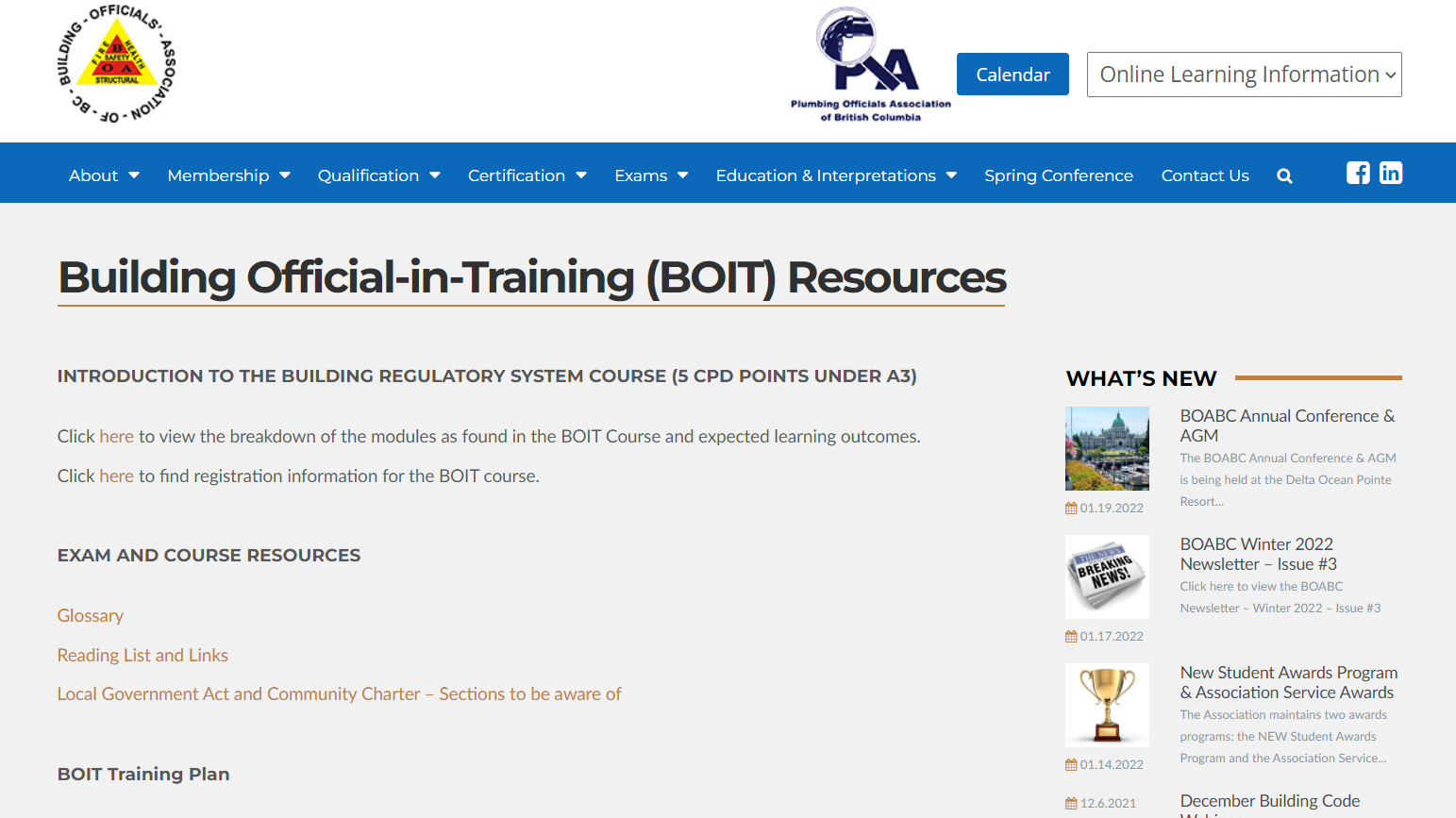 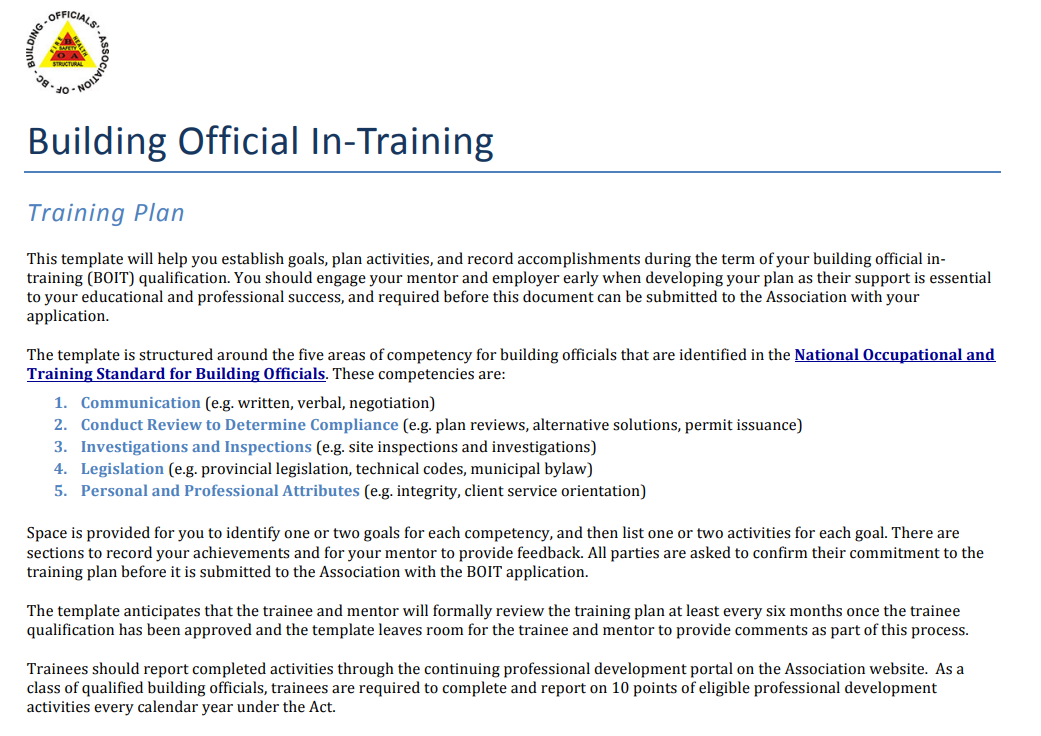 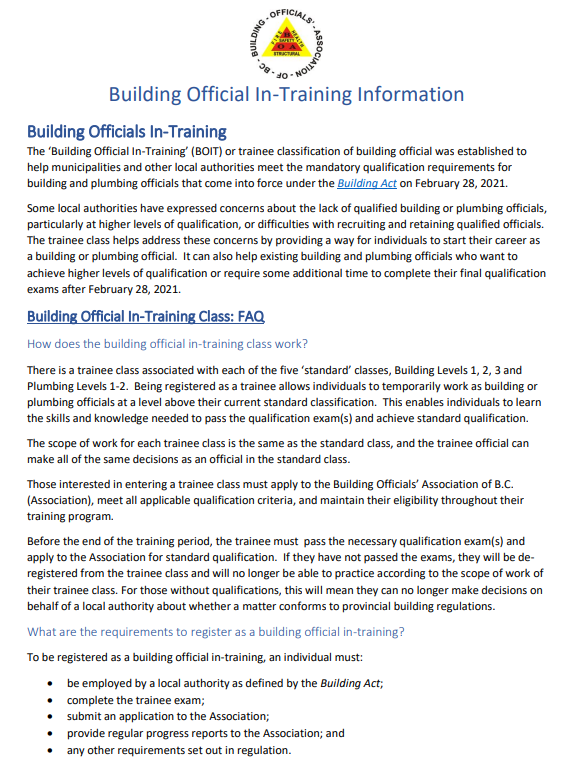 Building Official-in-Training
GLOSSARY
Authority having Jurisdiction: From the B.C. Building Code:
BC Building Code / National Building Code of Canada / B.C. Plumbing Code / B.C. Fire Code
The BC Fire Code
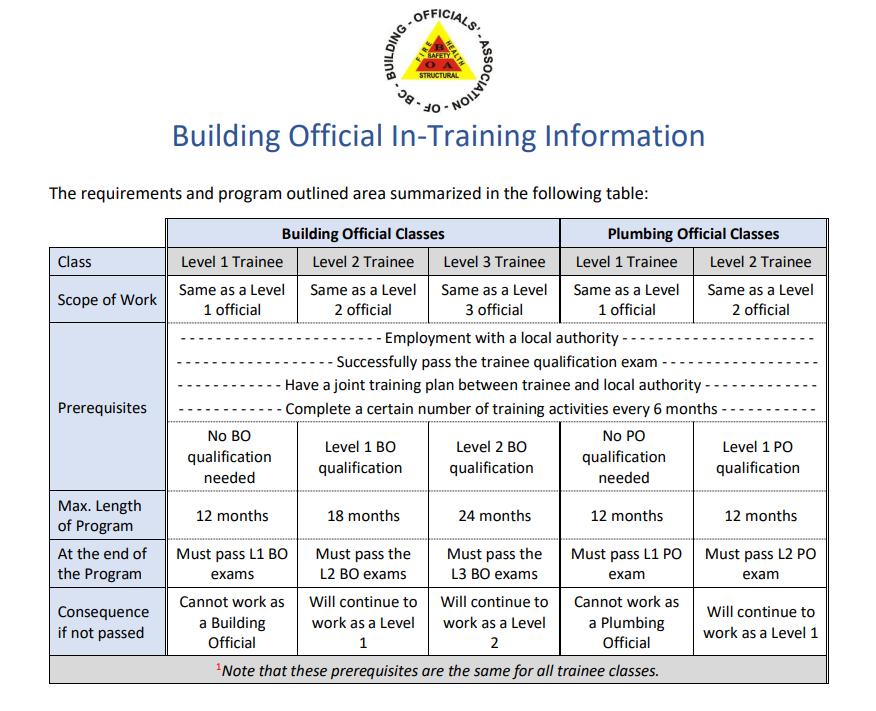 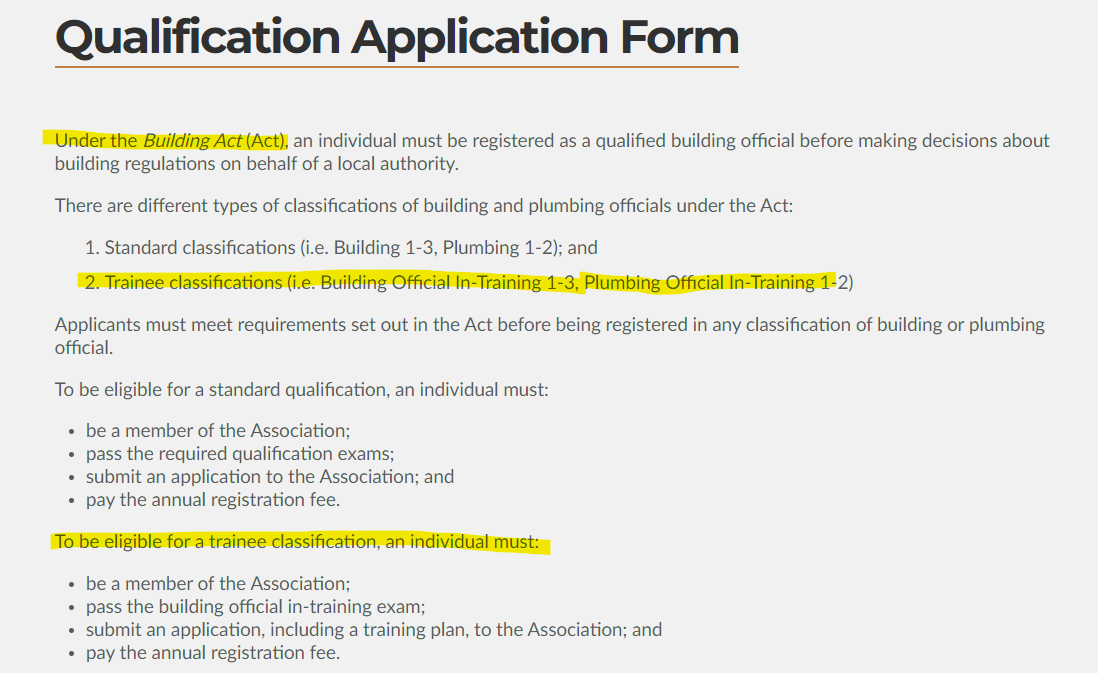 B.O.I.T QualificationNote the difference between Qualified (examinations) and Certified (w/ experience).
Training Plan GuideTrainee
Are you taking a professional attitude in you career development?
Time commitment.
Do you feel supported & is there a variety of work to review?
Do you feel confident in your current level?
What is your ultimate goal in your career path?
Training Plan GuideMentorship
Do you feel confident at the Level being reviewed on an experience level?
Time commitment to monitor trainee progress.
Do you feel supported to be a mentor?
Provide honest and constructive feedback.
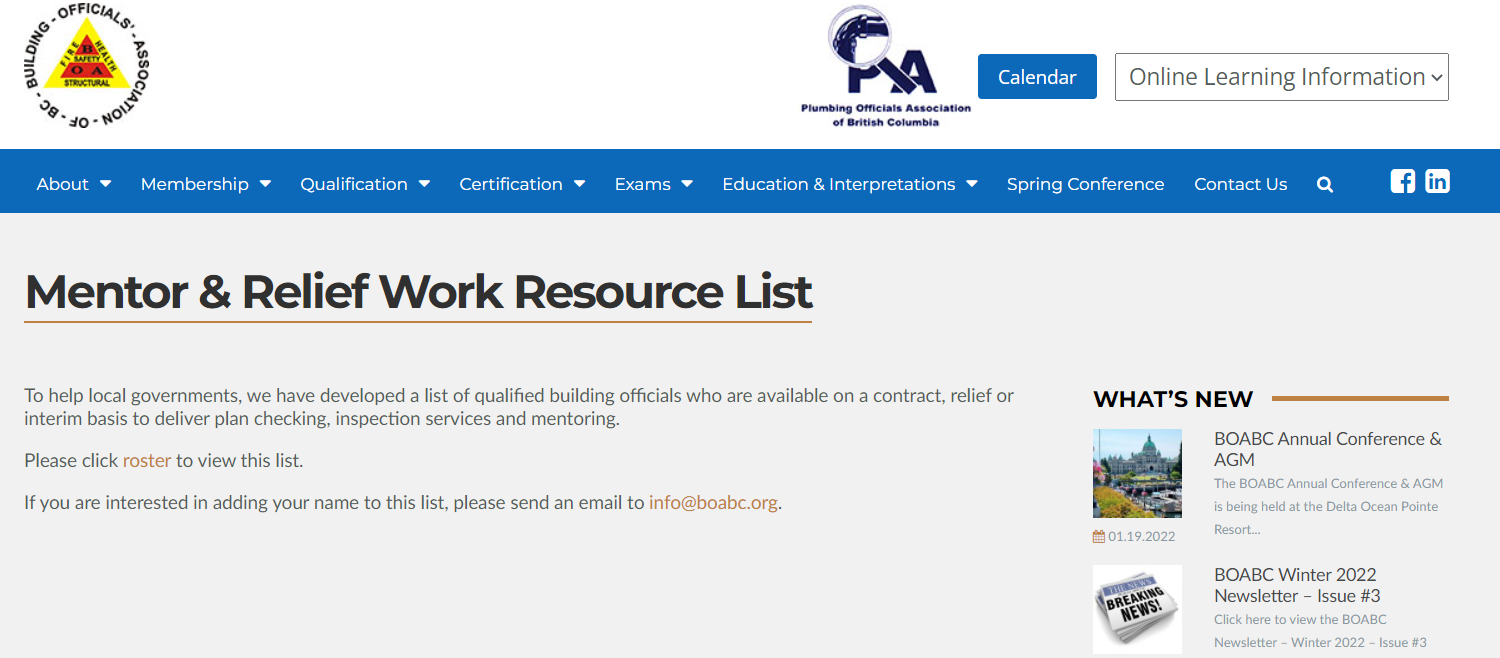 Training Plan Guide Employer
Does you employer take a proactive approach in your development? Willing participant.
Is there an internal education process already developed – technical and soft skills?
Does your employer understand the Act & the benefits to this program? How can BOABC help?
Does your employer have a training budget?
Training Plan Level Up01 to 02Does your department have a training program that you can forward to BOABC?
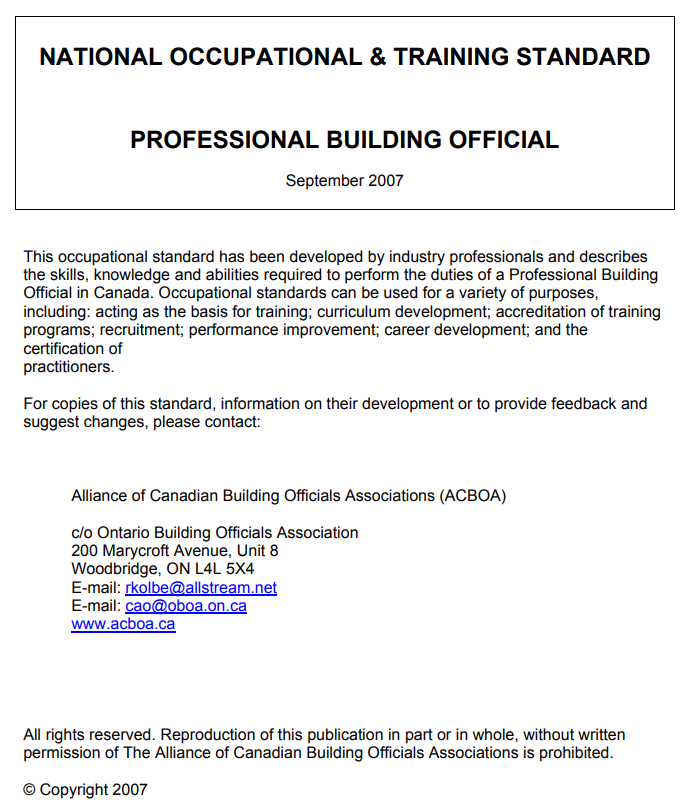 Building Official In TrainingPlan Template
GLOSSARY
Authority having Jurisdiction: From the B.C. Building Code:
BC Building Code / National Building Code of Canada / B.C. Plumbing Code / B.C. Fire Code
The BC Fire Code
The template is structured around the five areas of competency for building officials that are identified in the National Occupational and Training Standard for Building Officials. These competencies are: 
Communication (e.g. written, verbal, negotiation) 
Conduct Review to Determine Compliance (e.g. plan reviews, alternative solutions, permit issuance)
Investigations and Inspections (e.g. site inspections and investigations) 
Legislation (e.g. provincial legislation, technical codes, municipal bylaw) 
Personal and Professional Attributes (e.g. integrity, client service orientation)
B.O.I.T Training Plan Template - Communication
GLOSSARY
Authority having Jurisdiction: From the B.C. Building Code:
BC Building Code / National Building Code of Canada / B.C. Plumbing Code / B.C. Fire Code
The BC Fire Code
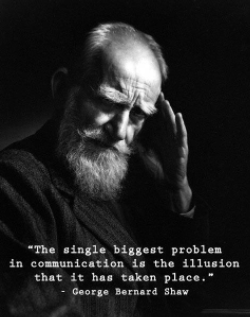 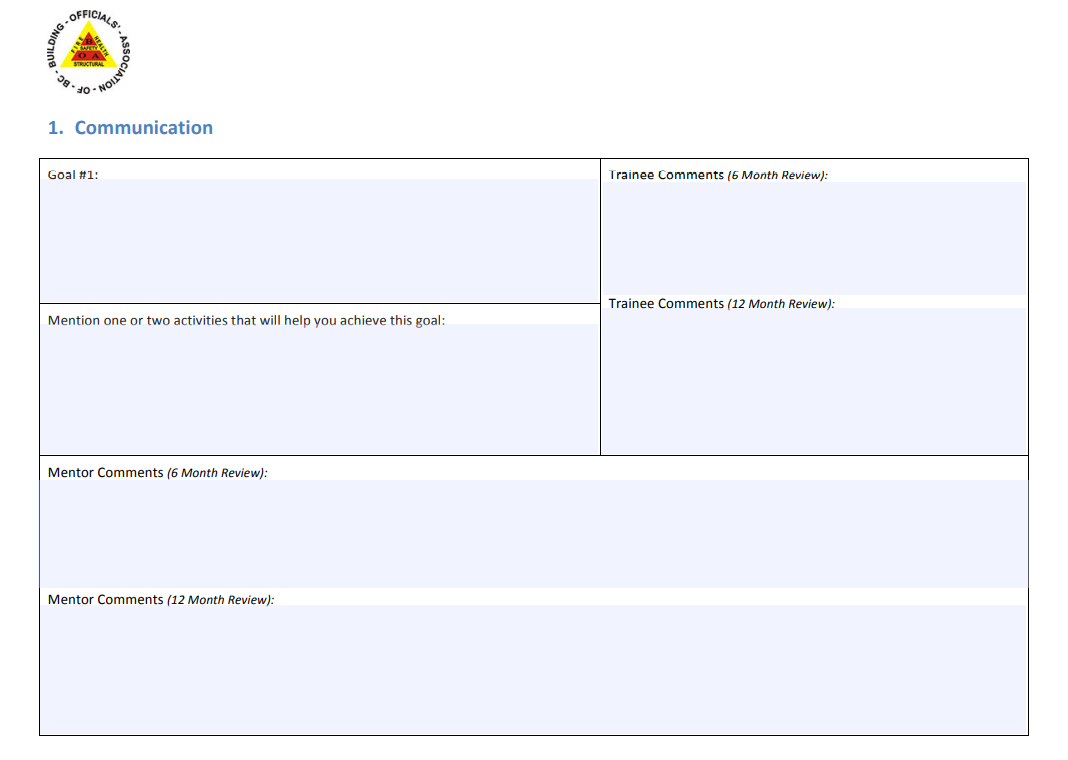 Communication – Training Opportunties
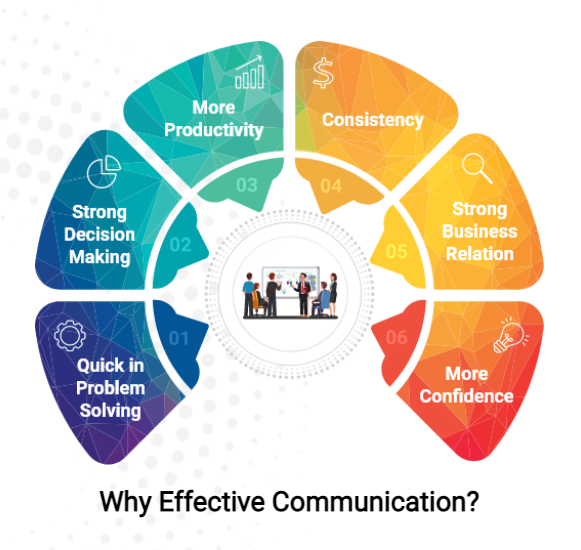 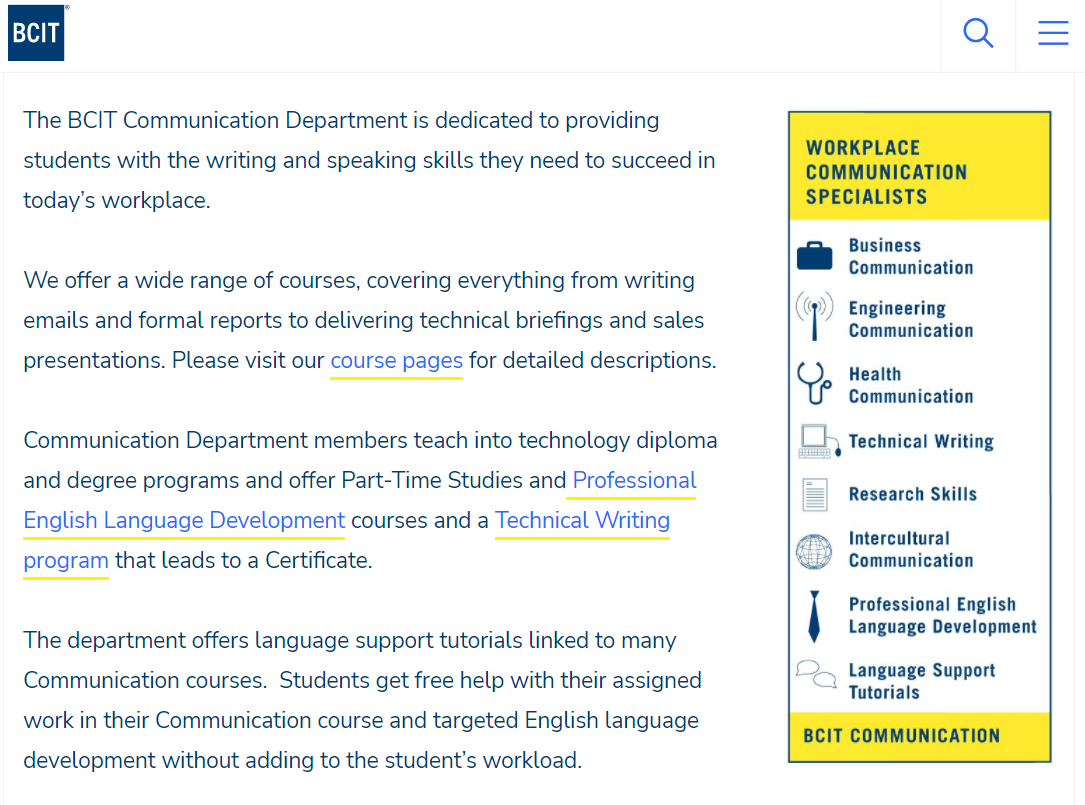 Communication – Training Opportunties
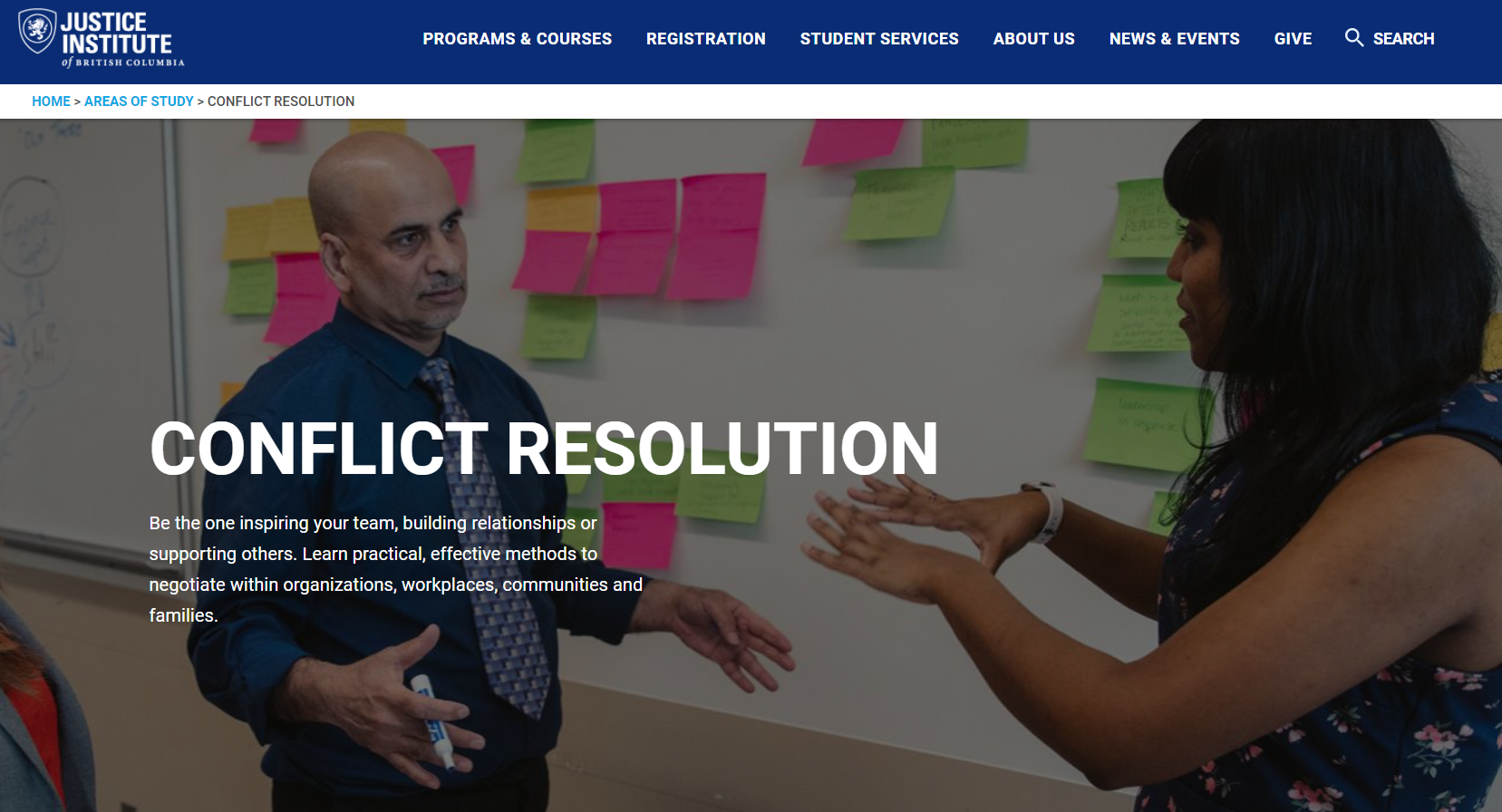 Communication – Training Opportunties
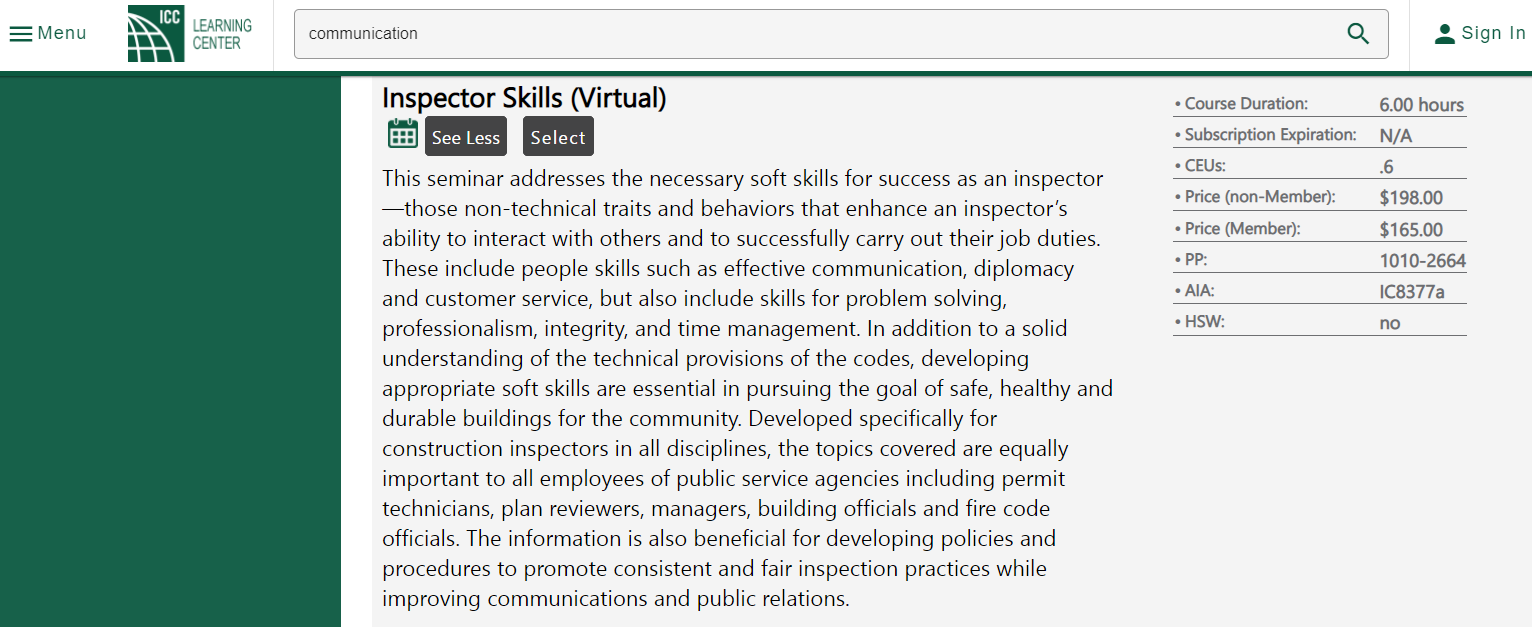 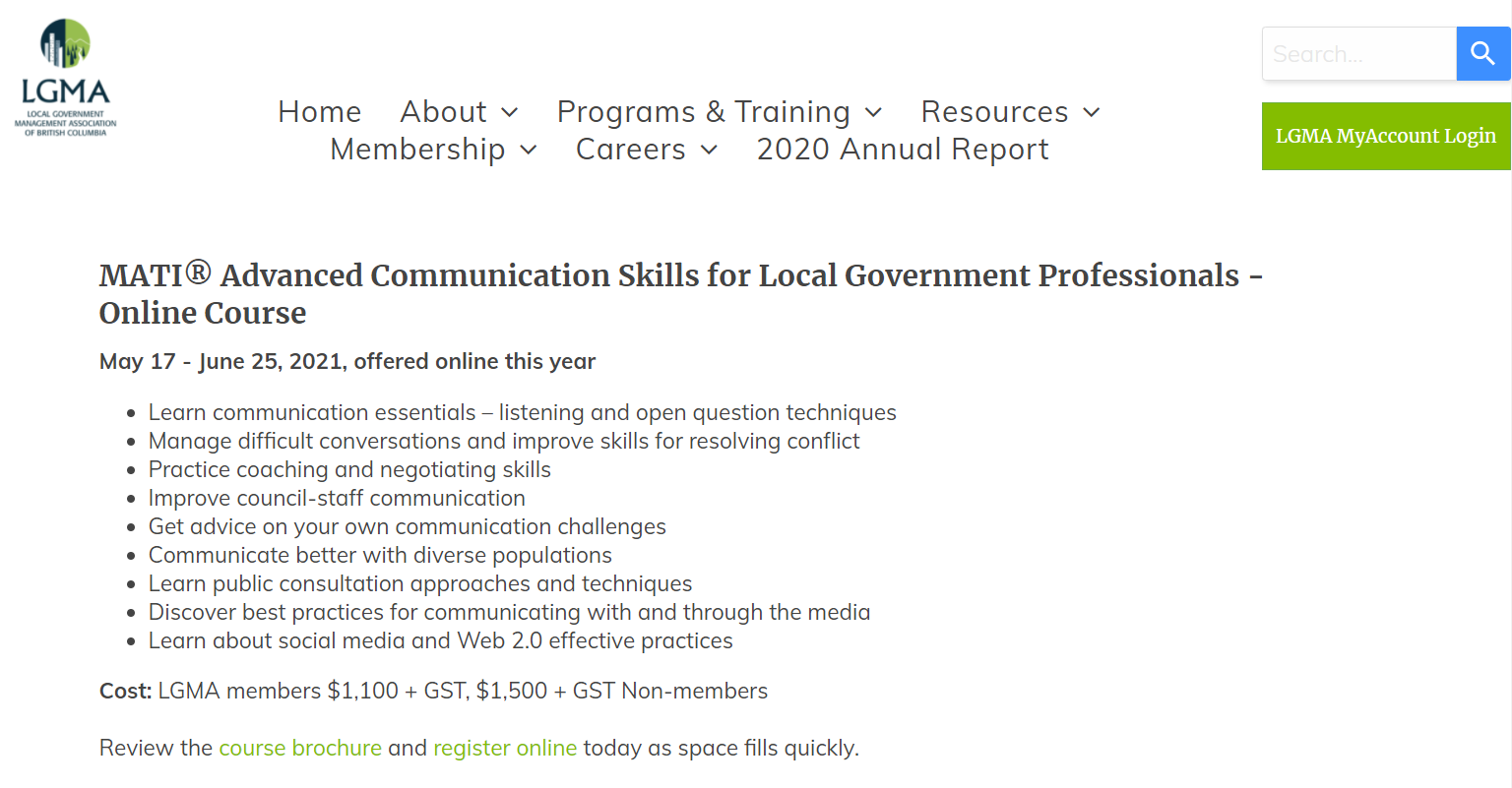 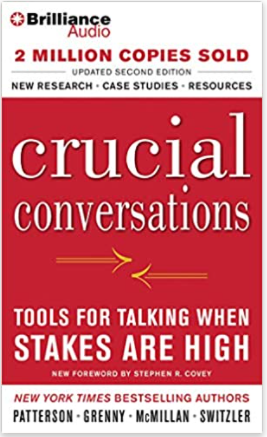 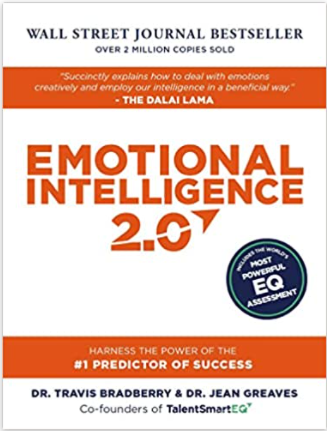 Communication – Good Reads
Does your department have a:
Member comments on the program
Tim W - City of Nanaimo - +3 year as a Building Official – BOIT Level 03

First staff member to go through the program

Provided a professional plan to review with senior leadership and show the benefits to the local government of a certified Building Official

BOIT provides a formal process to establish Career goals  (and personal goals) and a Training schedule within an operational budget.

The course is easy follow, but the Trainee needs to put in the energy and time.

Nanaimo has a good in-house training program for “soft-skills”

His Mentor is outside his organization, which exposes him to different viewpoints.

Course Program aha moments
Overview by David Tupper of MIABC – being mindful of the property/permit file information you share.
We are a small but important part of the building process and the community. 	“With great Power comes Great responsibility”
Residential wood decks and balconies
Preventing - Deck & Balcony Failures
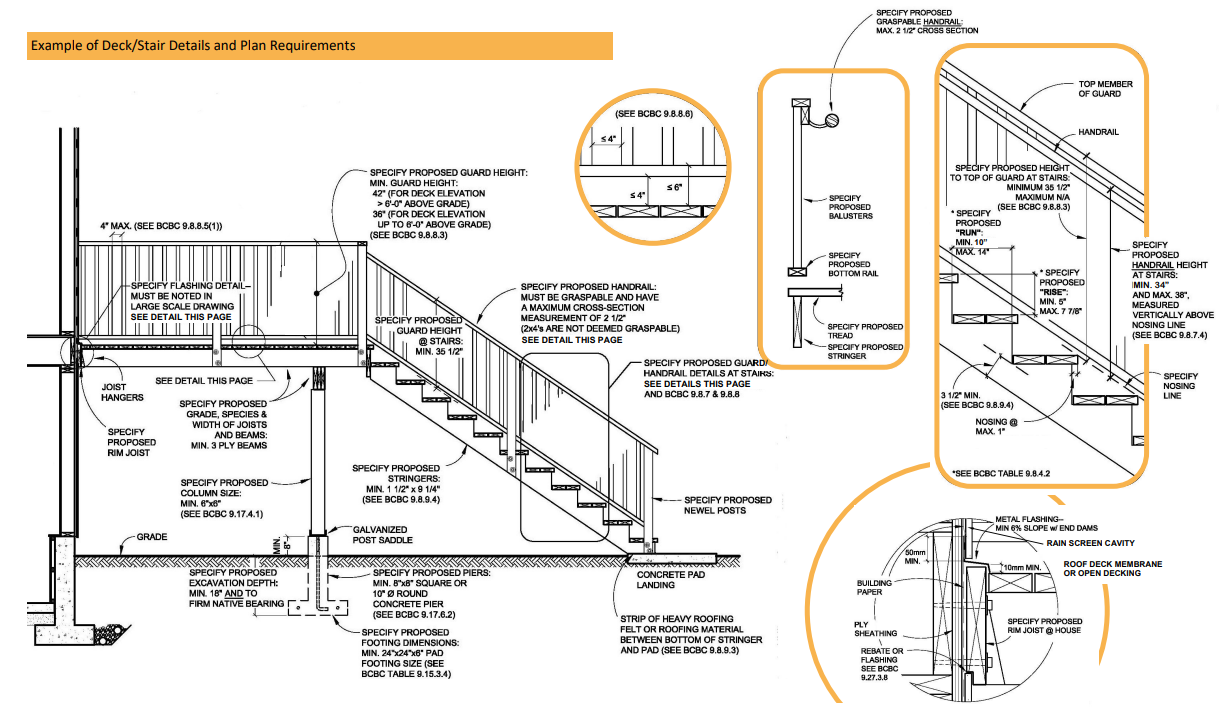 Permit EducationHome Owner (DIY) or small scale contractor projects.Typical challenges withunderstanding the proper construction of a deck. It can get complicated!- Building Official (L1)- Applicant- Builder- Building supply comp.
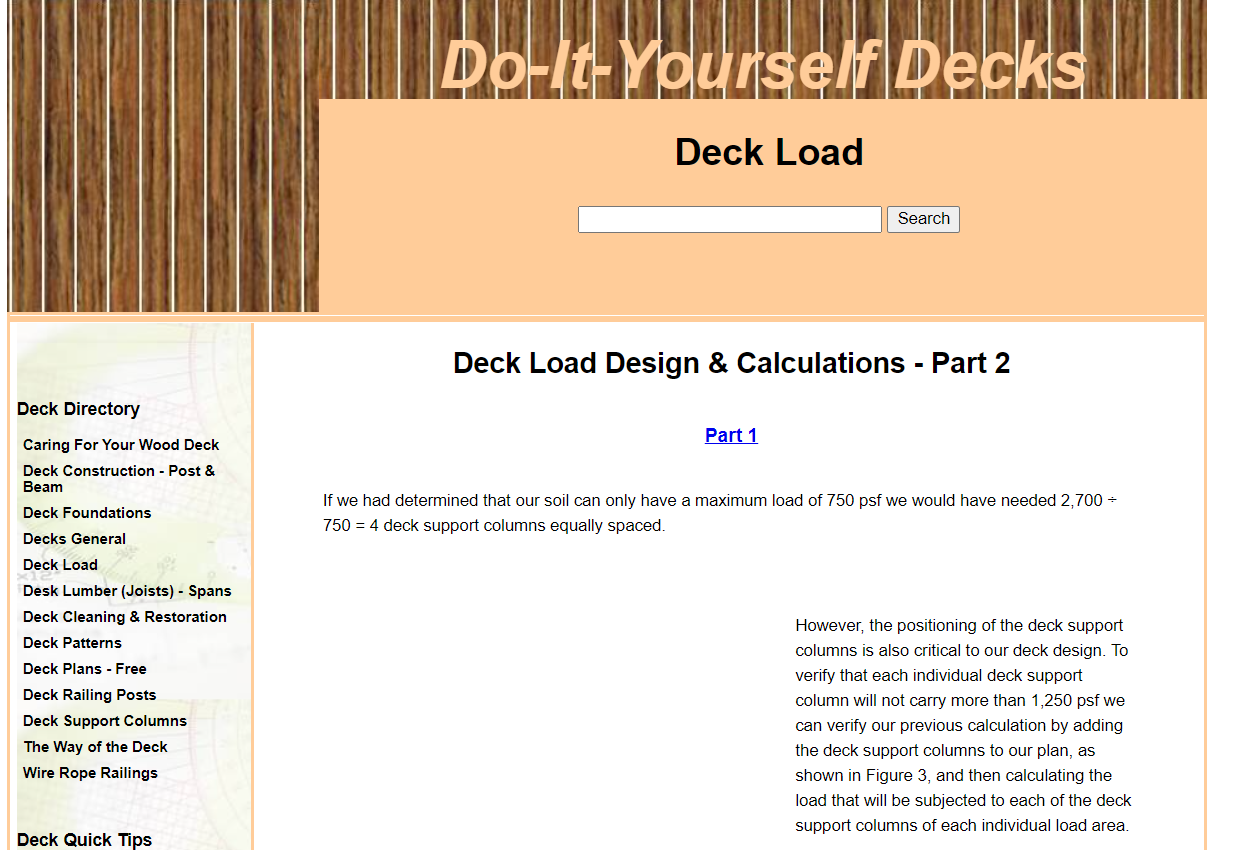 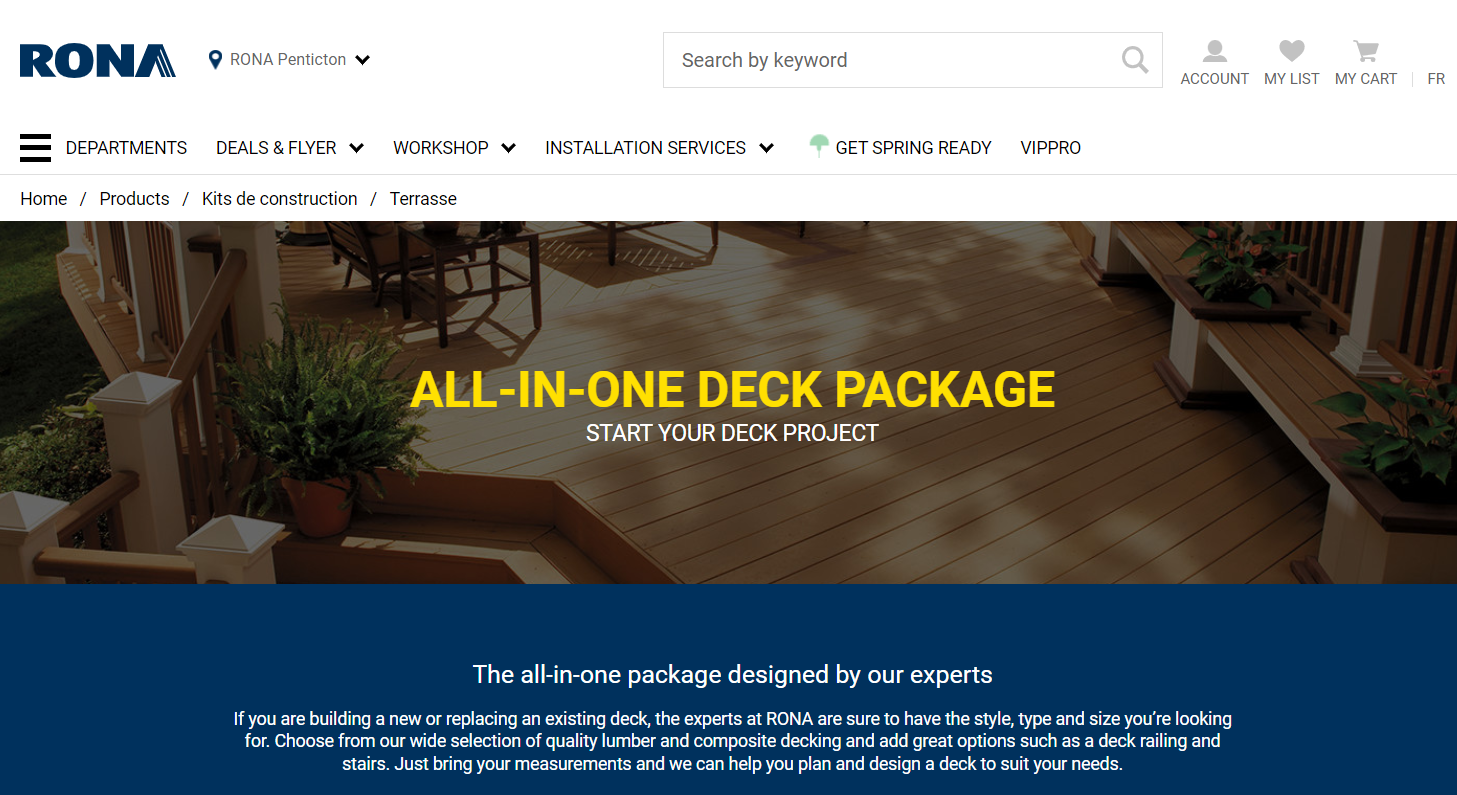 Permit EducationHome Owner (DIY) or small scale contractor projects.Where are owners and builders getting their information?- Local Government- Building Code- Online- Building supply comp.
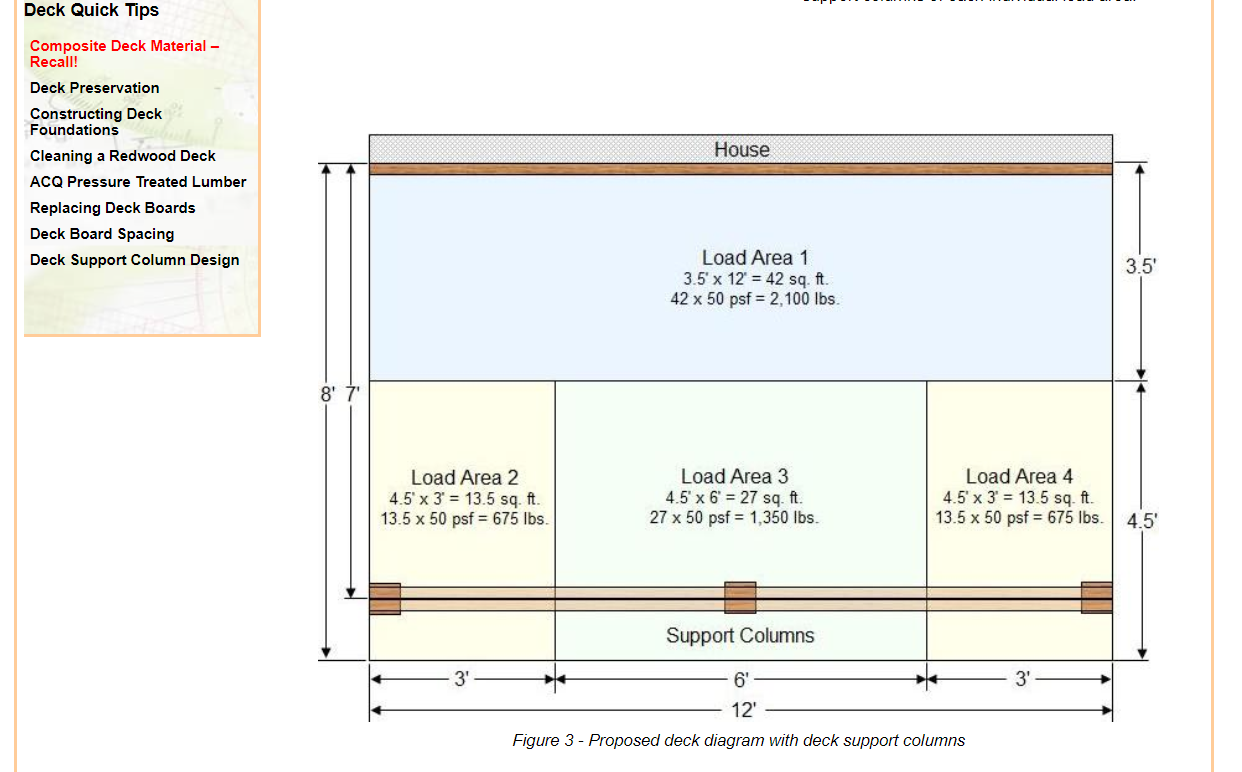 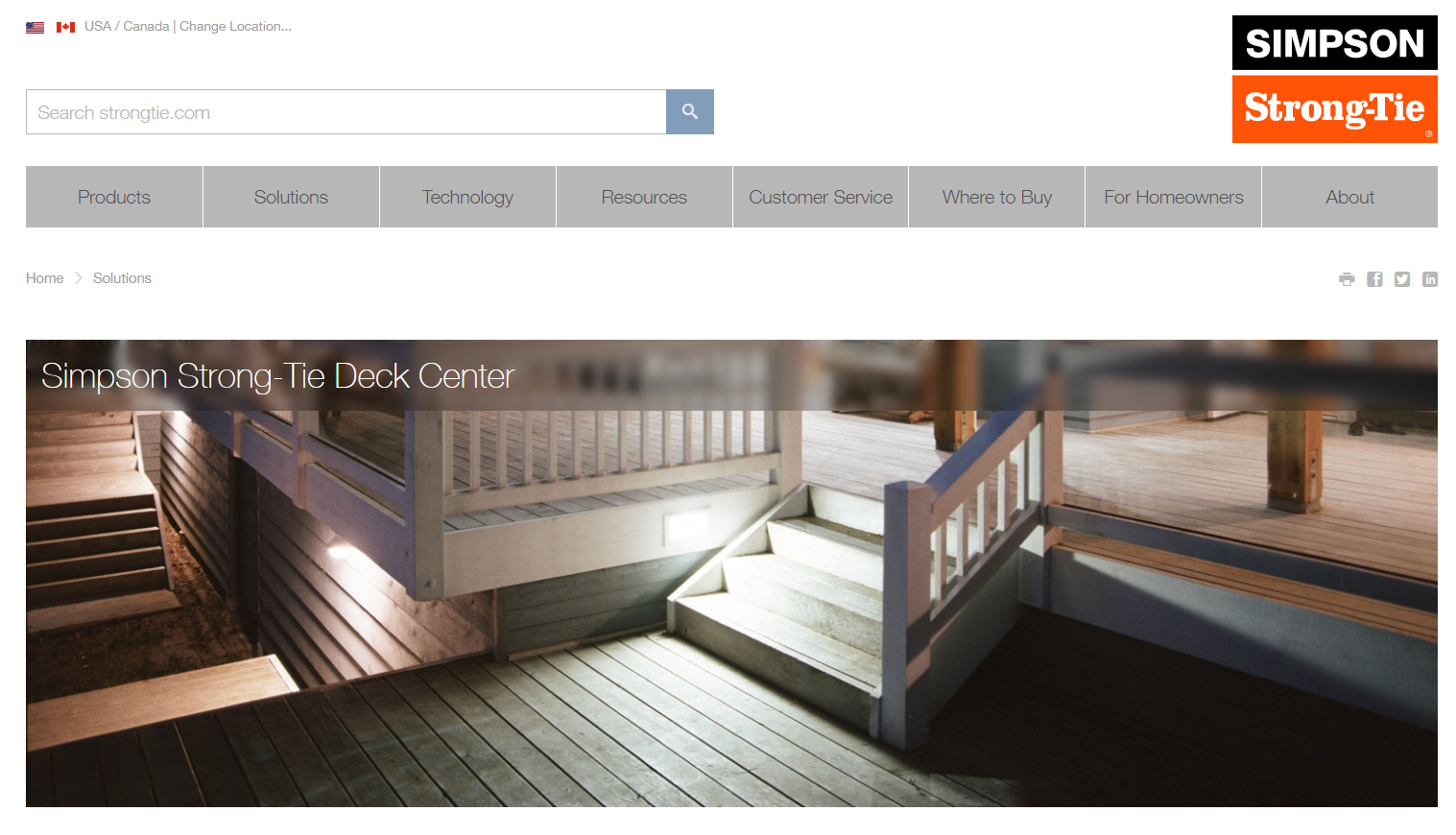 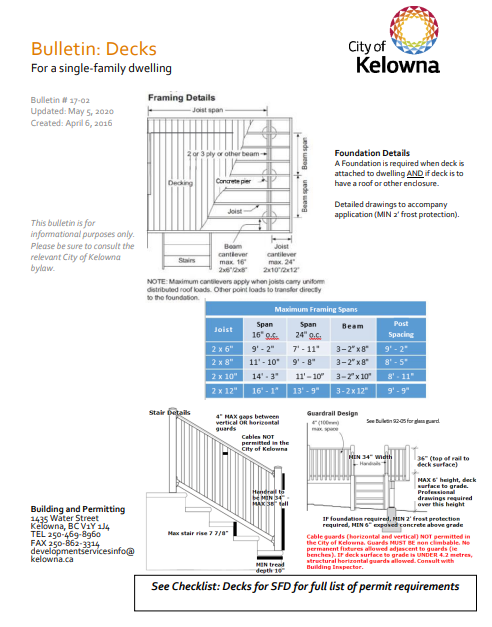 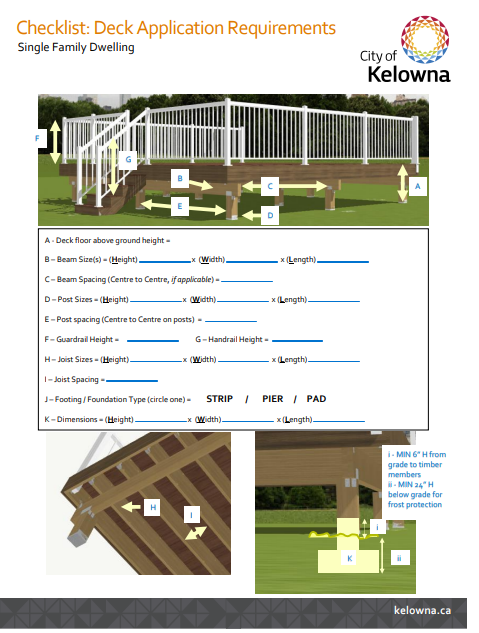 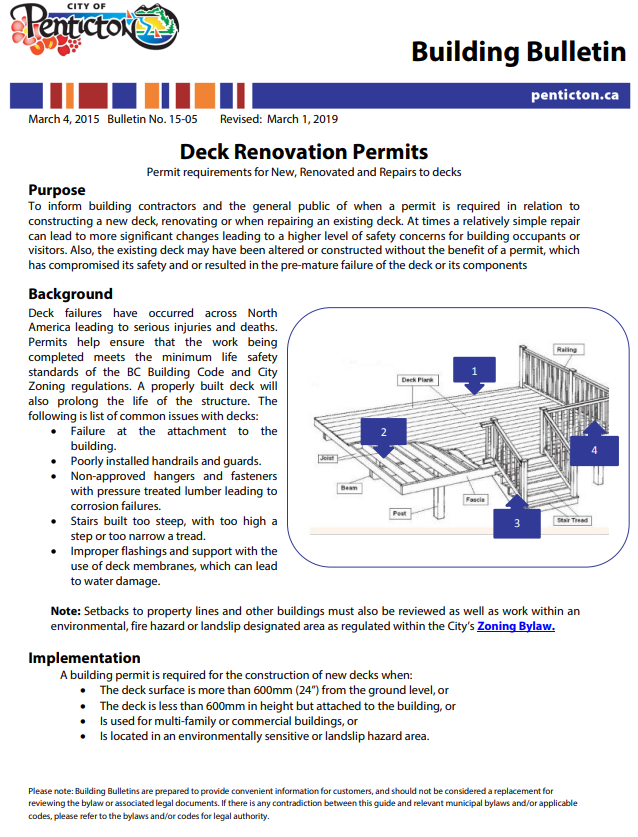 Permit EducationDoes your department have good information to guide an applicant.- application forms- checklists- guidesWhat quality of drawings are required?Are you covering costs for time invested?
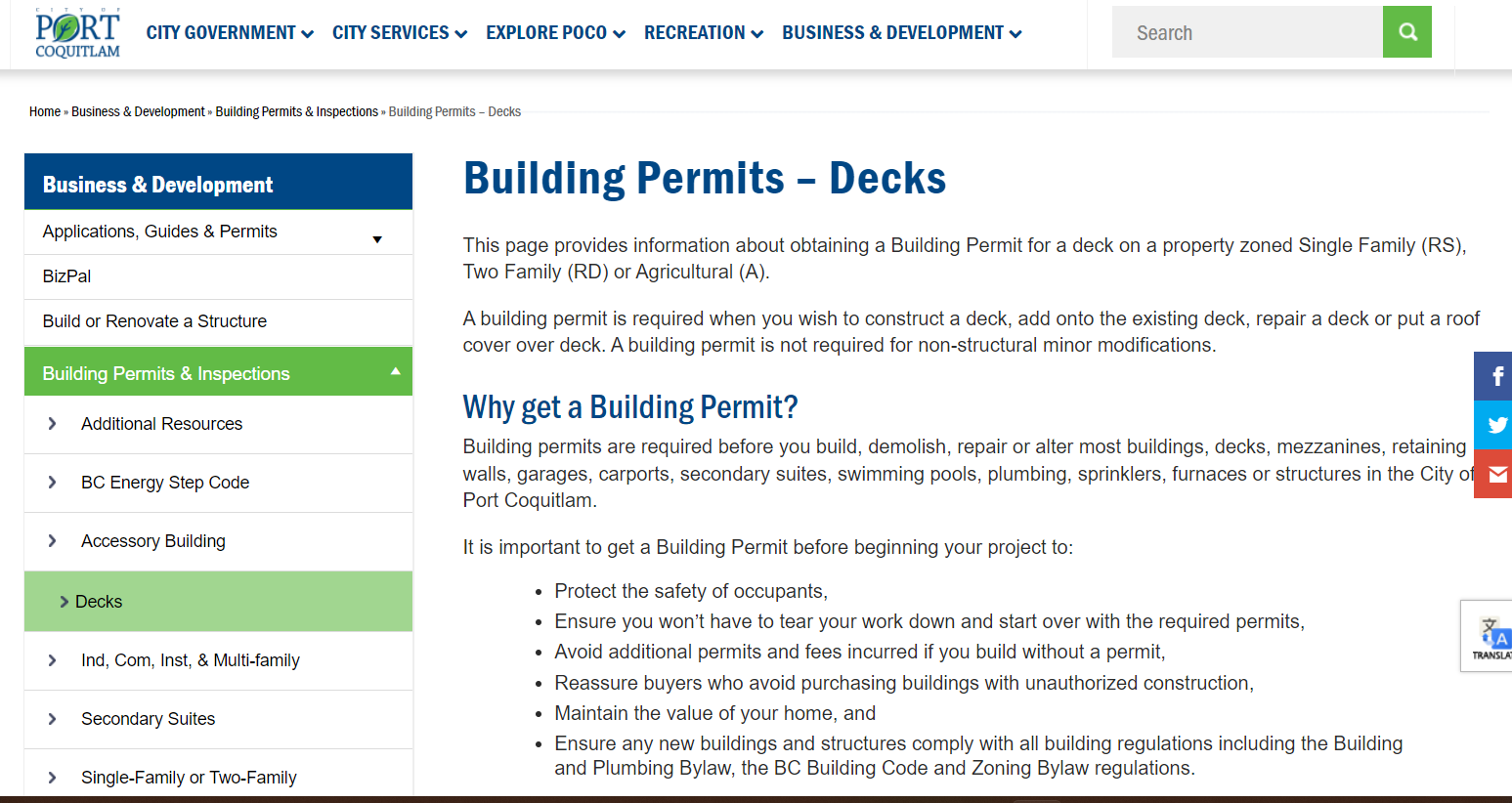 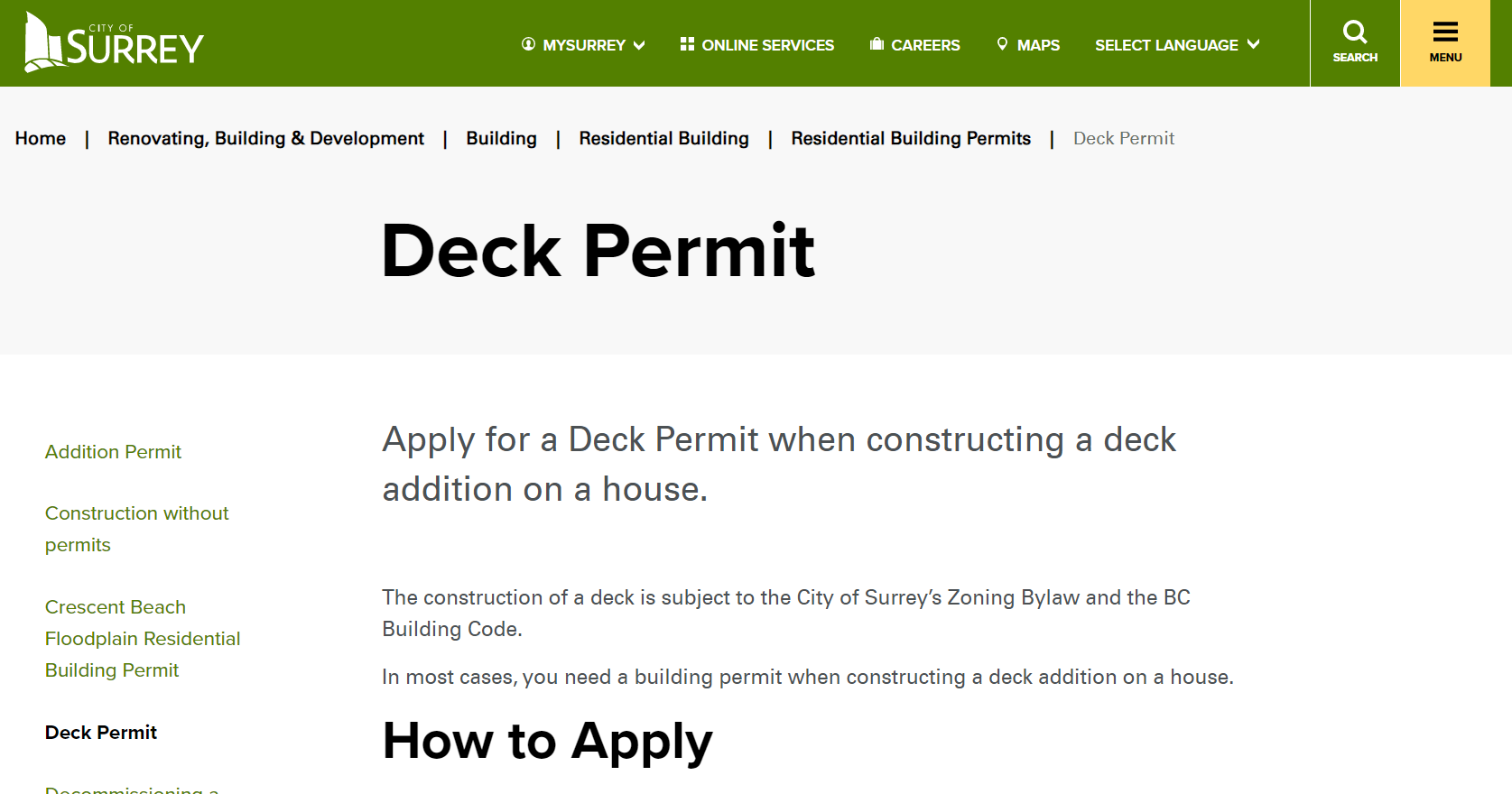 Permit ProcessLand Use RegulationsZoning Definitions that may be in conflict with Building Bylaw or Code?Site plan – Surveys?
Residential Wood Decks and Balconies BC Building Code
Code Sections related to Decks and Balconies
9.3 Materials
9.3.1. Concrete 9.3.1.1. General - 2) Unreinforced and nominally reinforced site-batched..
9.3.2. Lumber and Wood Products
9.3.2.9. Termite and Decay Protection -CAN/CSA-O80.1, “Specification of Treated Wood,” 
9.4 Structural Requirements
9.4.2.3. Platforms Subject to Snow and Occupancy Loads
9.4.4.1. Allowable Bearing Pressures
9.4.4.4. Soil Movement - 2) The potential for slope instability and its consequences, …
9.6 Glass
9.6.1.3. Structural Sufficiency of Glass
9.8. Stairs, Ramps, Landings, Handrails and Guards
Slope Instability and Footings – 9.4
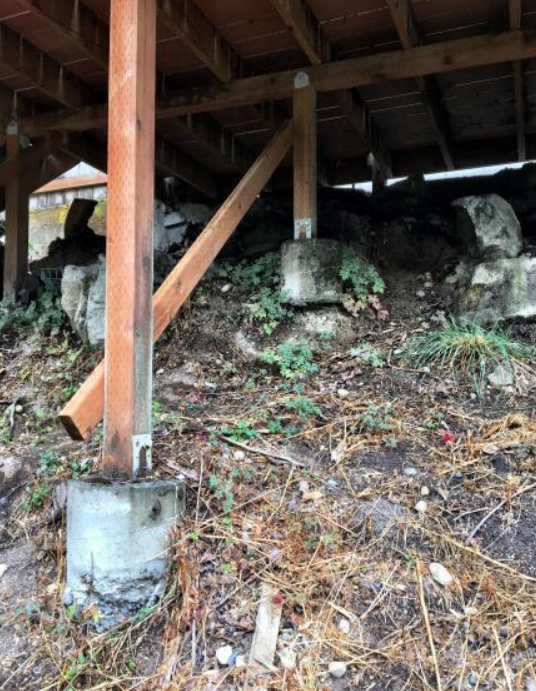 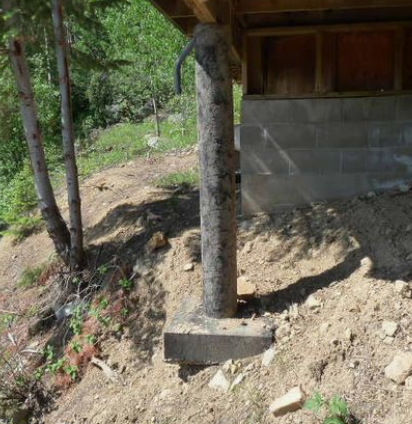 Increasing failures related to post/column rotation.
Caused by poor backfill stability on sloped lots. Some suggestions to tie deck footing back to main house foundations
Deck Guard Challenges – 9.8
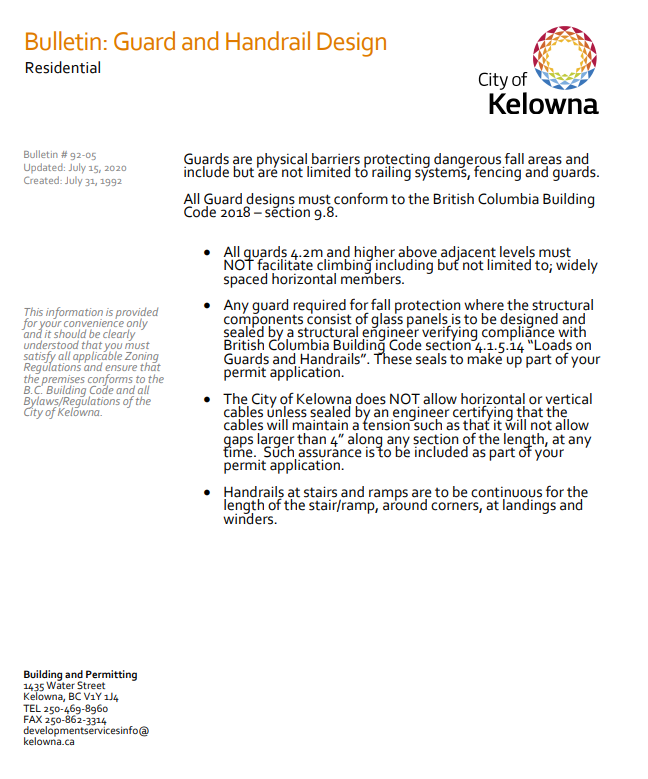 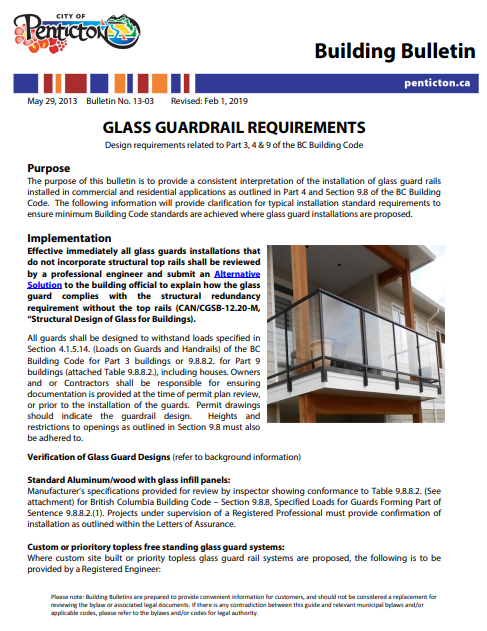 Residential Wood Decks and Balconies BC Building Code
Section 9.9. Means of Egress
9.9.4.4. Openings Near Unenclosed Exterior Exit Stairs and Ramps
Section 9.12. Excavation
9.12.2. Depth
Section 9.15. Footings and Foundations
Table 9.15.3.4. Minimum Footing Sizes - Minimum Footing Area for Columns Spaced 3 m o.c.,(1) m2
9.15.3.7. Adjustments to Footing Area for Columns
9.15.3.8. Footing Thickness
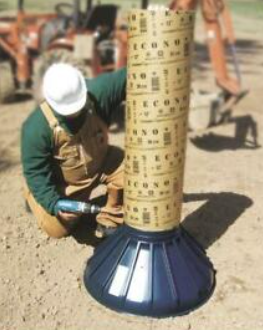 OK ??
Residential Wood Decks and Balconies BC Building Code
Section 9.17. Columns
9.17.1.1. Application 1) This Section applies to columns used to support
9.17.2.1. Location 1) Columns shall be centrally located on a footing conforming to Section 9.15.
9.17.2.2. Lateral Support
9.17.4. Wood Columns
9.17.6. Solid Concrete Columns
9.17.6.2 Sizes
Section 9.19. Roof Spaces
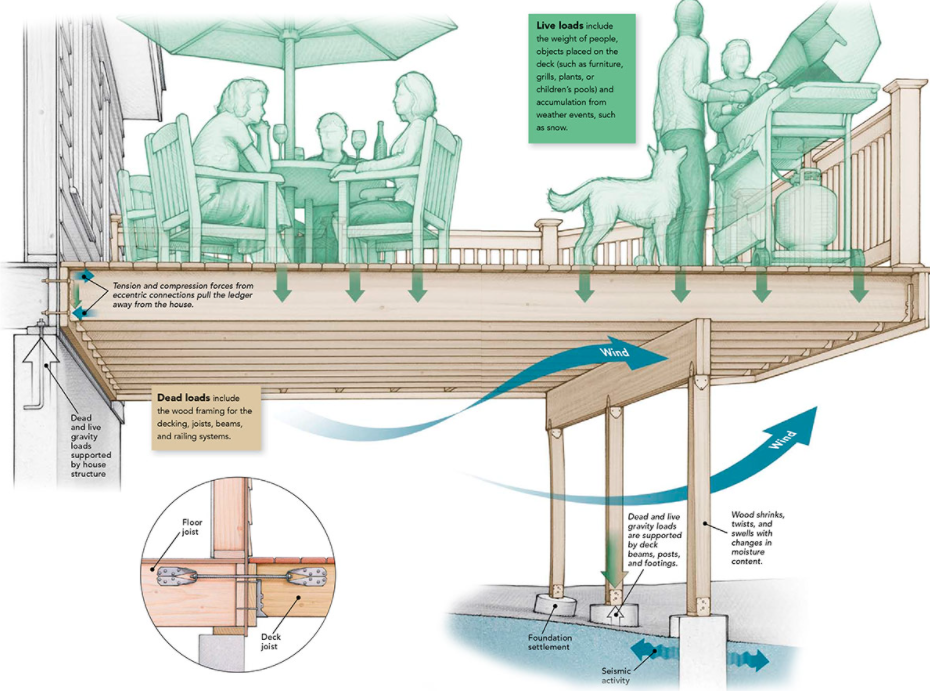 Deck Loads
Fine Homebuilding – How deck load capacity works (US Codes – note potential issues)

TOP 3 weakest points??
Spot the non-compliant BCBC details
Lateral Loading Challenges
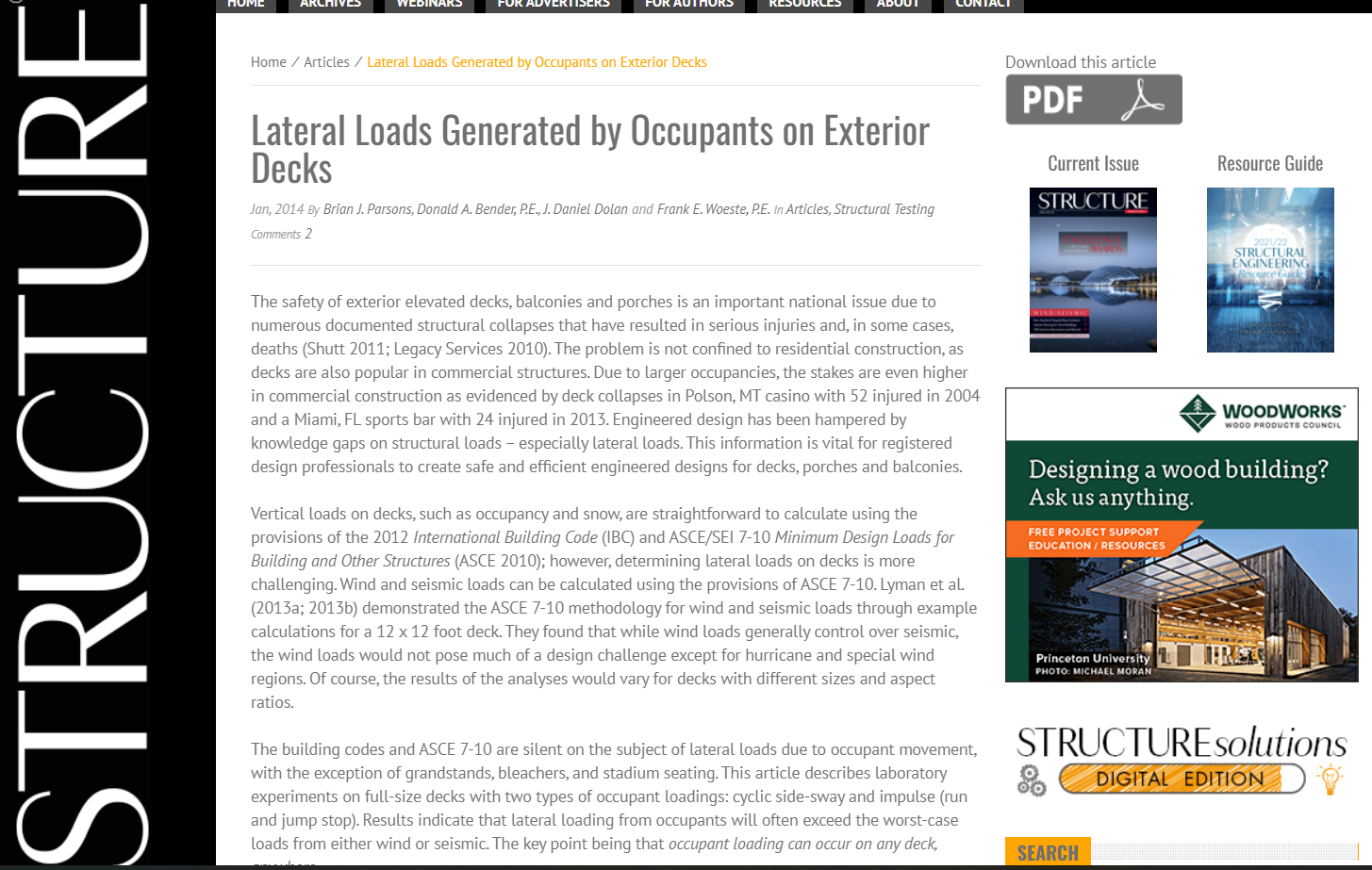 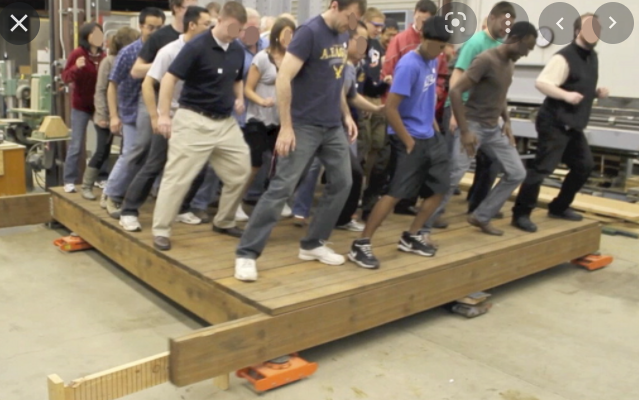 Residential Wood Decks and Balconies BC Building Code
Section 9.23. Wood-Frame Construction
Section 9.25. Heat Transfer, Air Leakage and Condensation Control
Section 9.26. Roofing
Section 9.27. Cladding
Section 9.28 Stucco
Section 9.36. Energy Efficiency
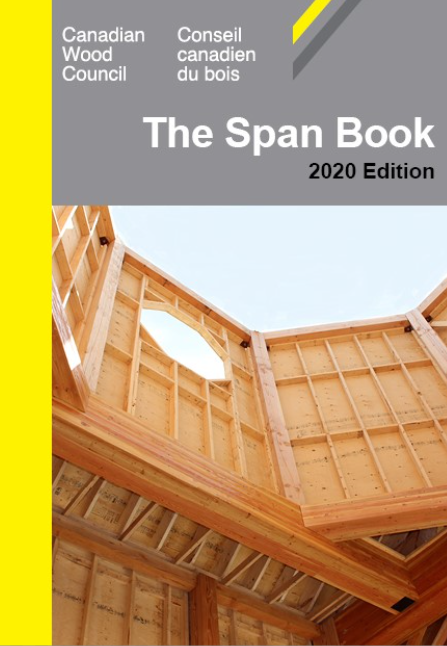 Ok ?
Deck Envelope Challenges
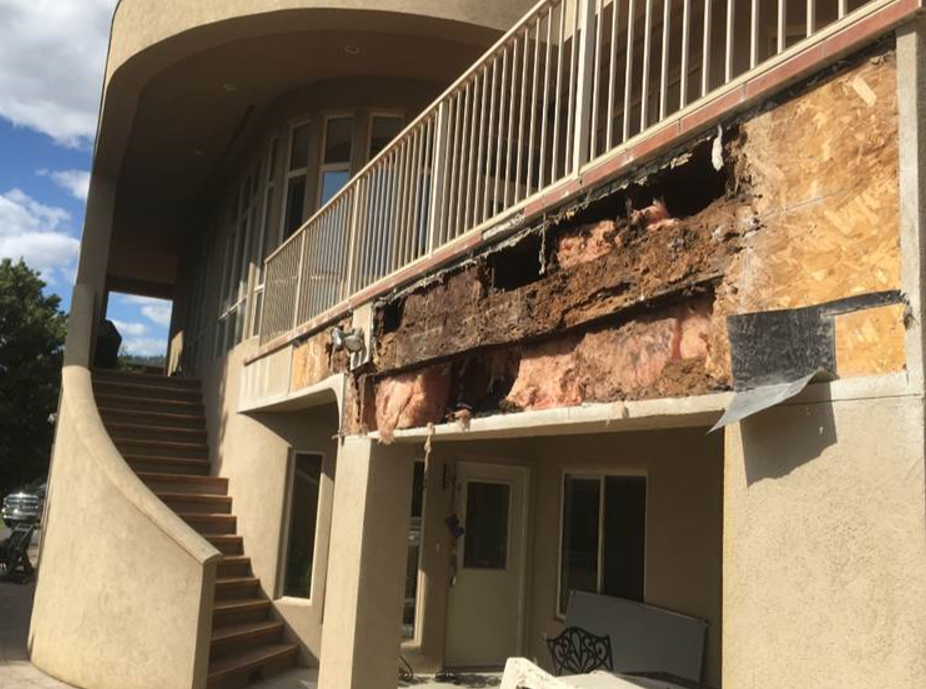 Safe and Durable Wood Decks and Balconies
“Copyright BC Housing. Reprinted with permission.” Disclaimer: The authors, contributors, funders and publishers assume no liability for the accuracy of the statements made or for any damage, loss, injury or expense that may be incurred or suffered as a result of the use of or reliance on the contents of the material being reproduced. The views expressed do not necessarily represent those of individual contributors or of BC Housing.
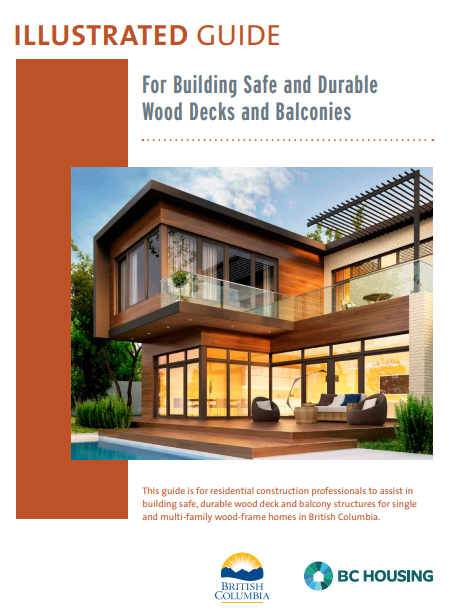 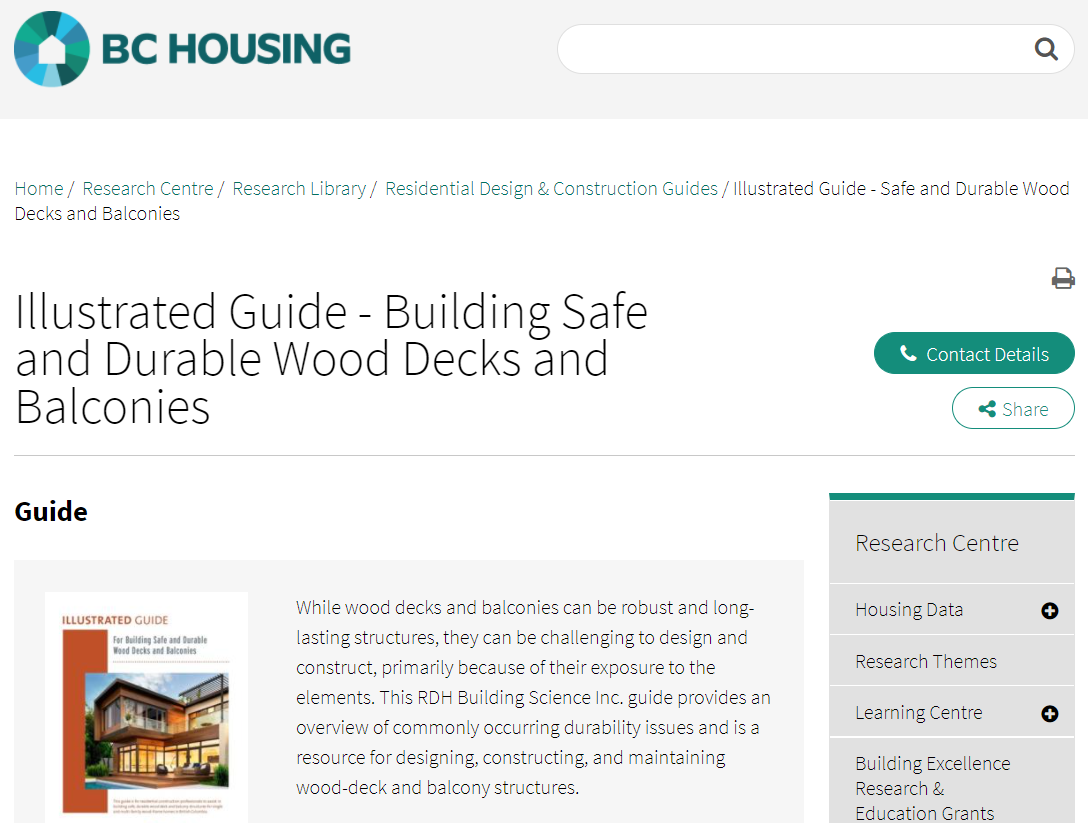 Safe and Durable Wood Decks and Balconies
“Copyright BC Housing. Reprinted with permission.” Disclaimer: The authors, contributors, funders and publishers assume no liability for the accuracy of the statements made or for any damage, loss, injury or expense that may be incurred or suffered as a result of the use of or reliance on the contents of the material being reproduced. The views expressed do not necessarily represent those of individual contributors or of BC Housing.
Note
Pages 6 to 8 – Common performance issues
Page 11 – approval for helical piles?
Page 12 – framing – Joists and Beams
Page 14 – deck ledgers - there are no specifications for deck ledger attachments in the Code.
Page 16 &17 – Guard and stair attachments
Page 22 to 24 – Building interface details
Not in the guide but growing concerns related to the use of spray foams in deck/roof ceiling assemblies.
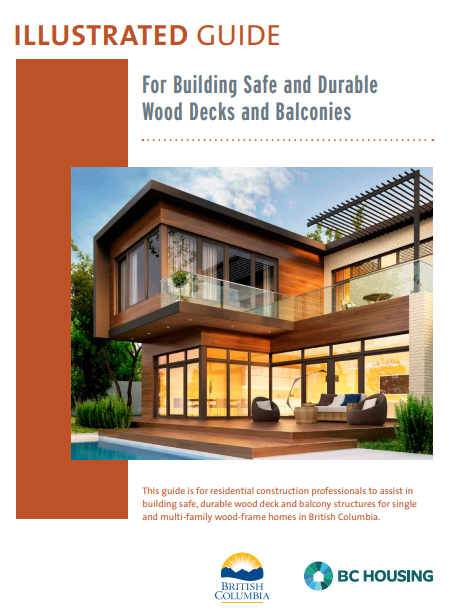 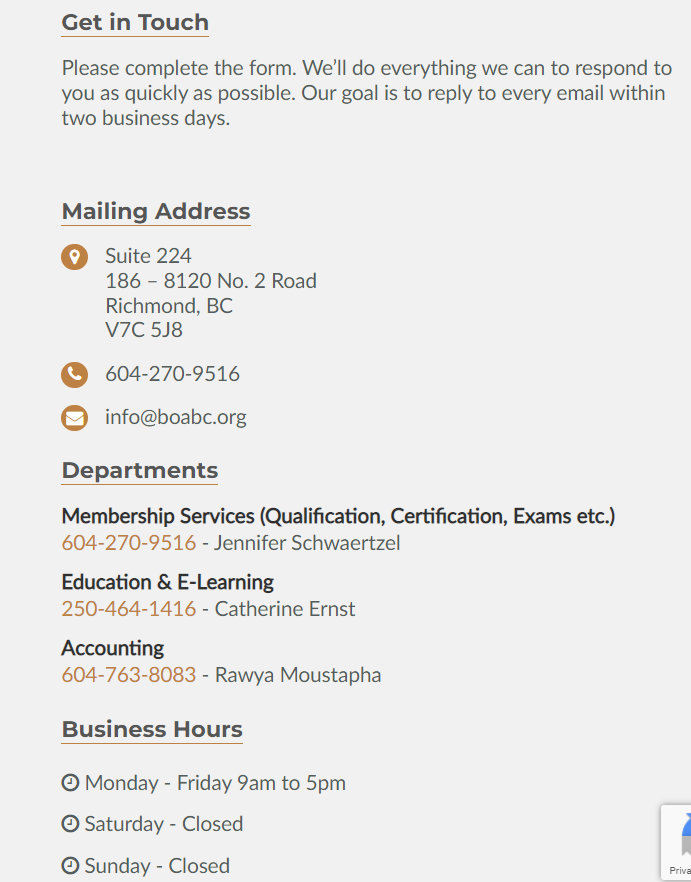 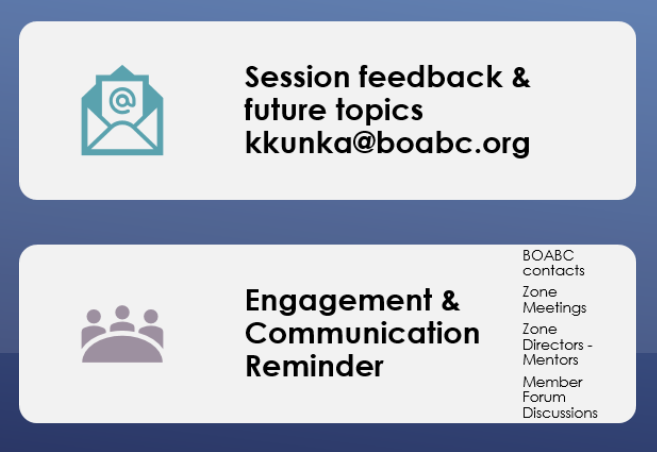 Contact us